参拝関連のイラスト
新型コロナウイルス
対策実施中
文字は自由に編集できます
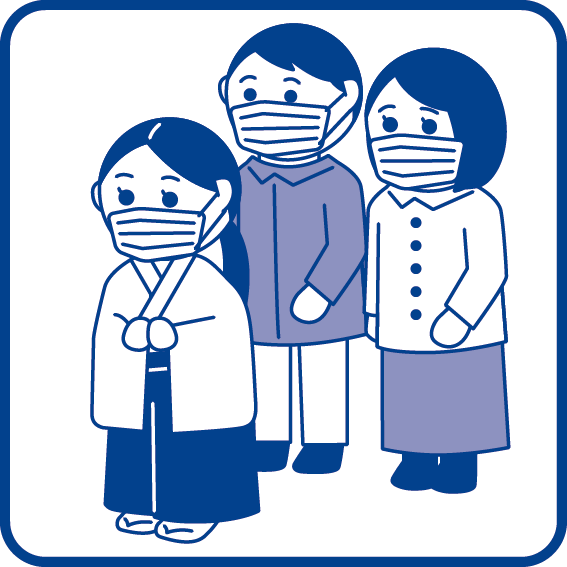 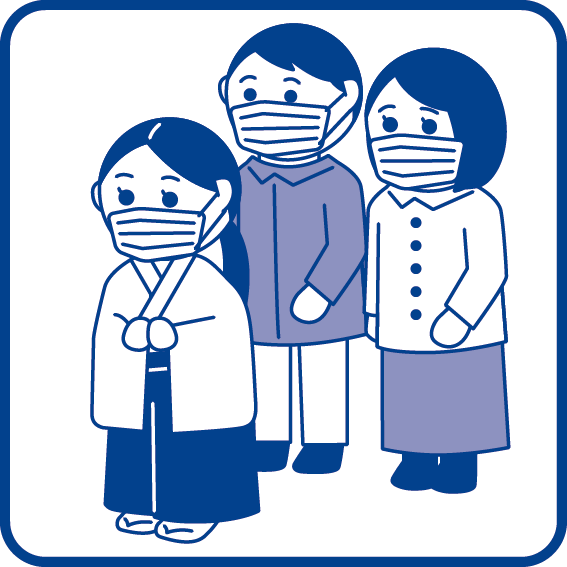 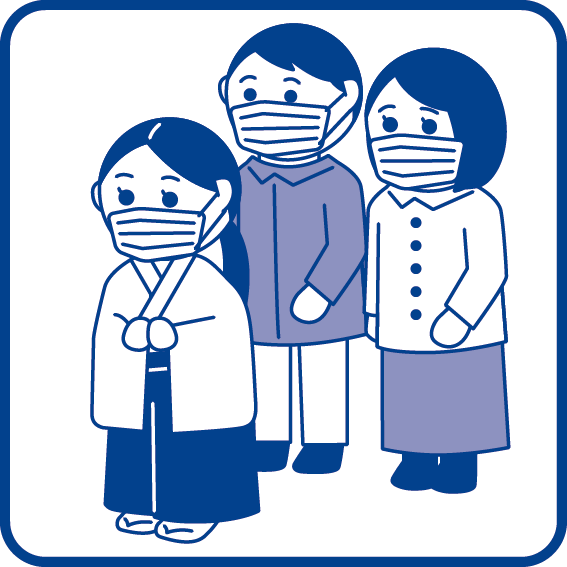 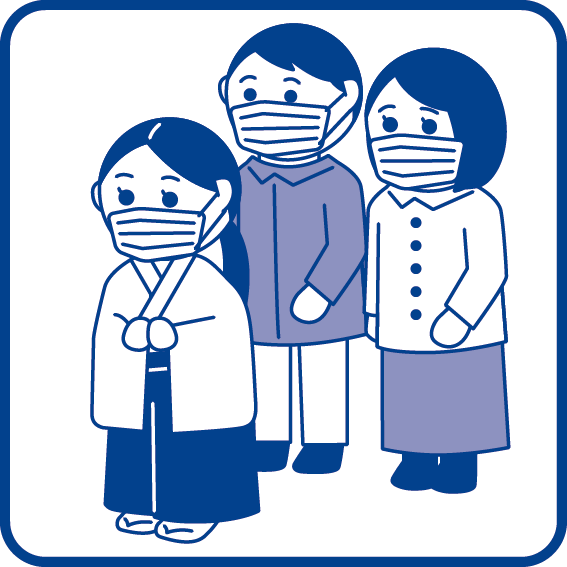 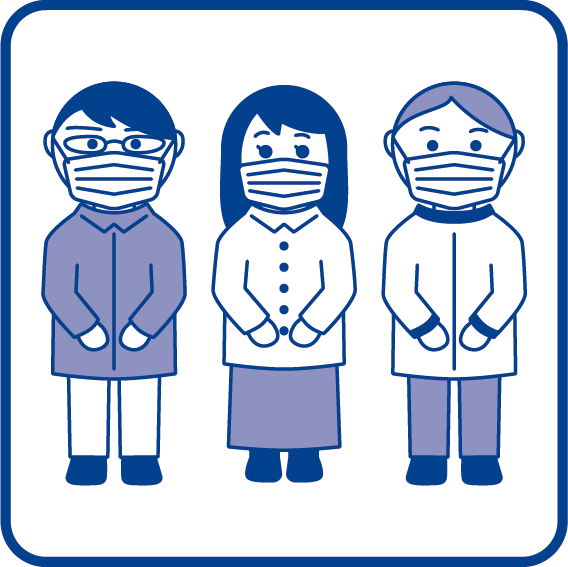 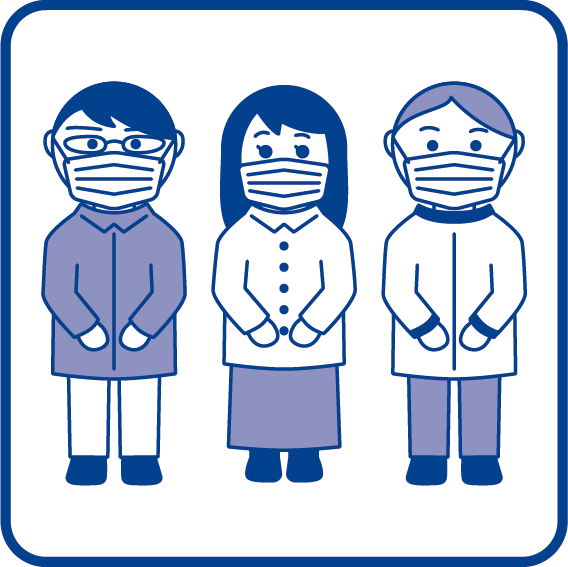 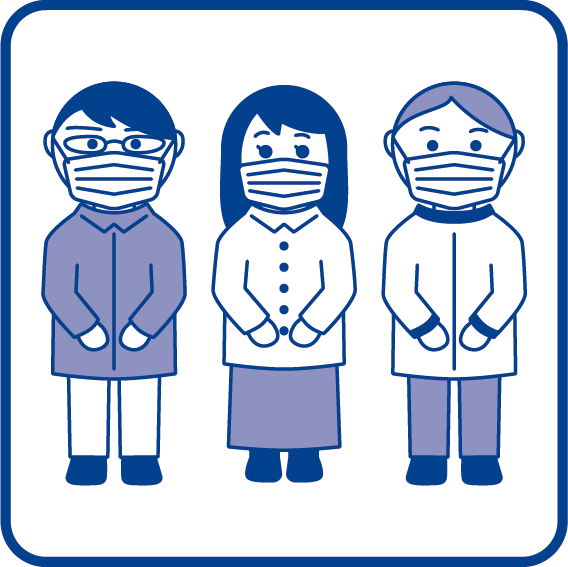 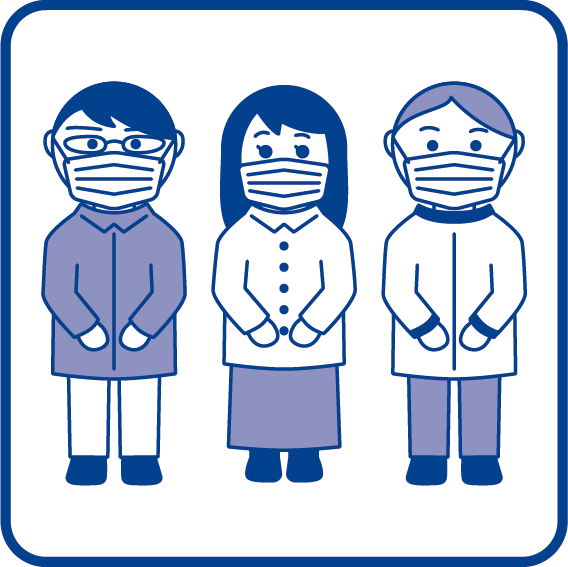 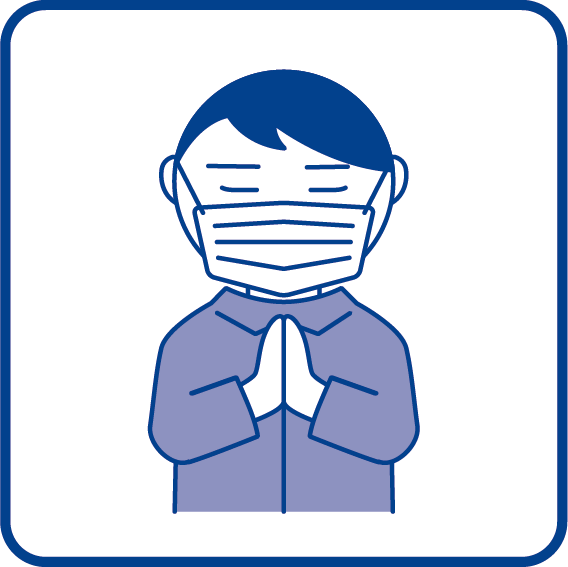 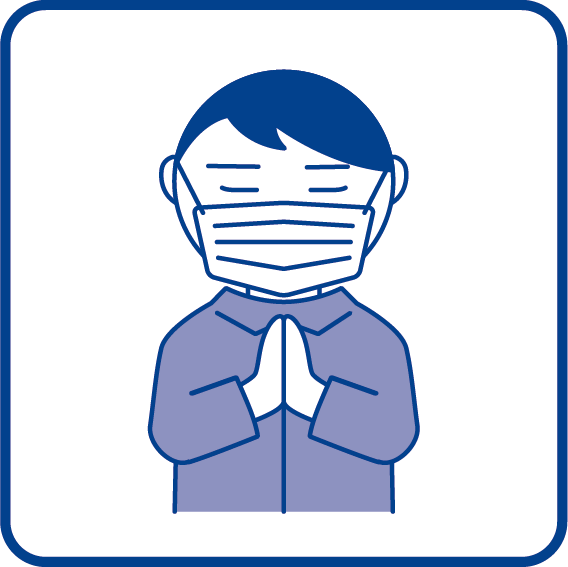 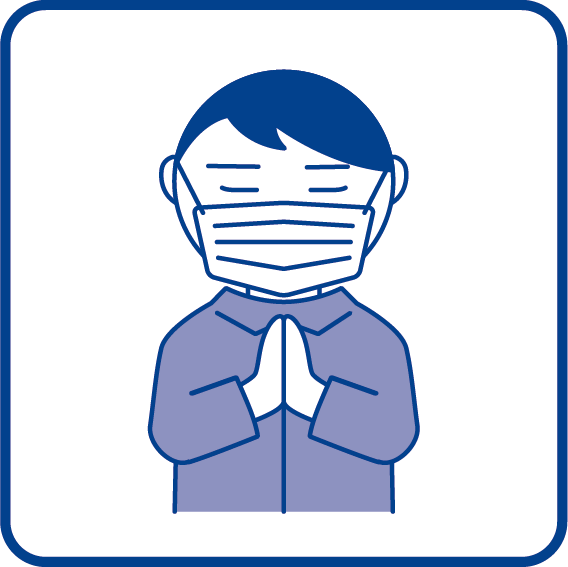 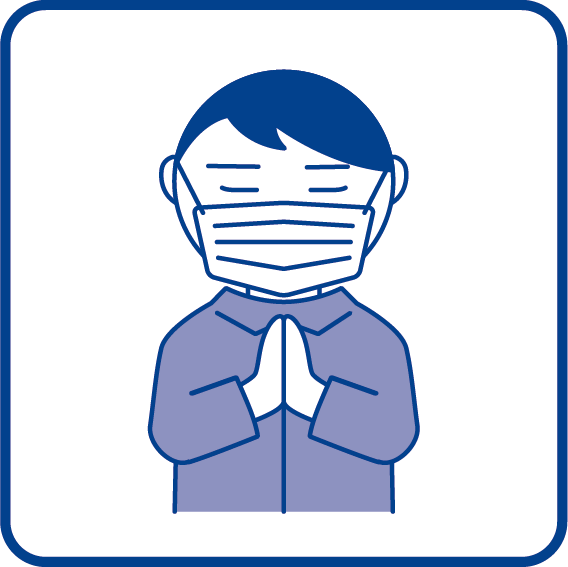 文字のサンプルです
編集できます
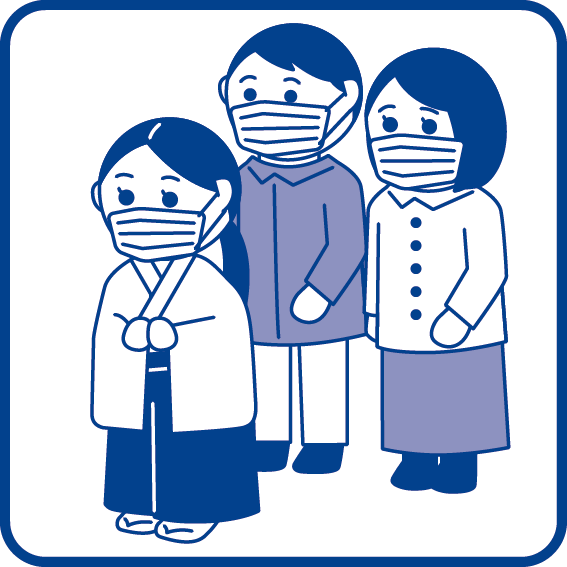 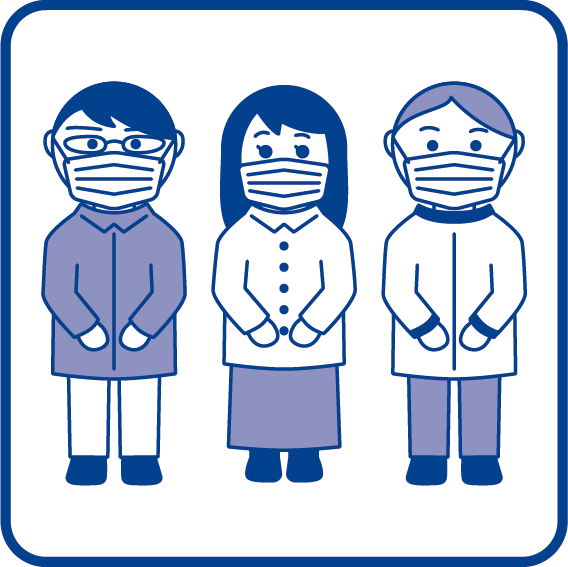 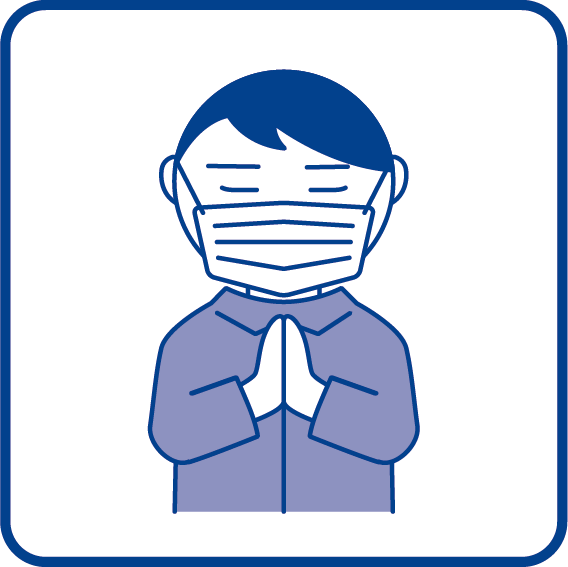 文字のサンプルです。
編集できます。
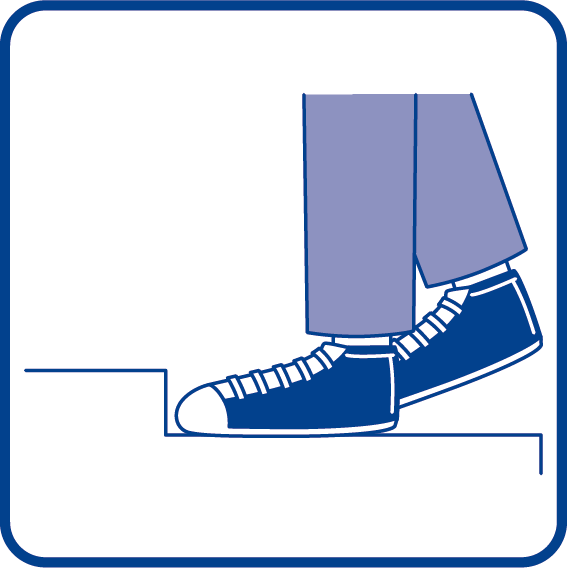 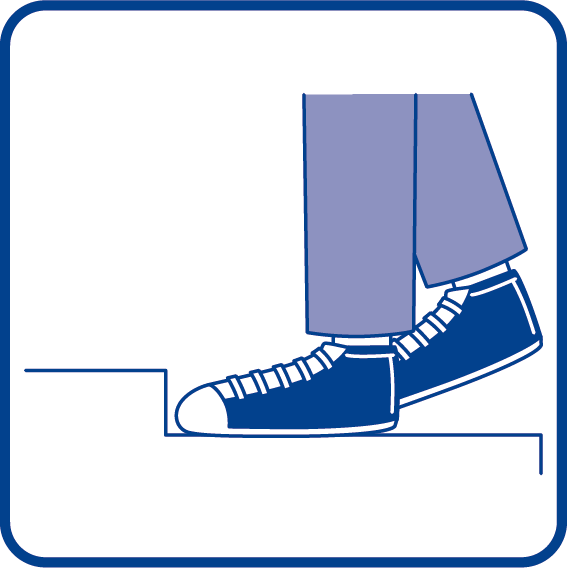 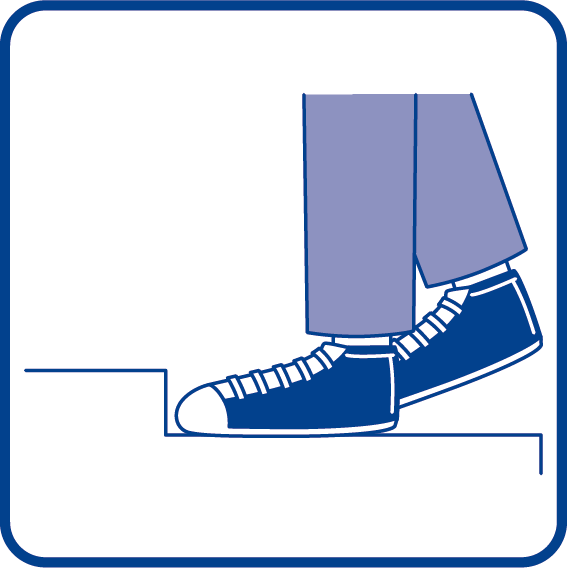 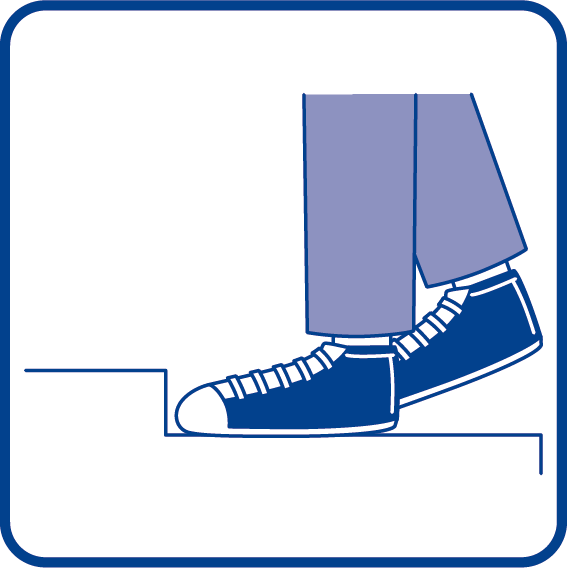 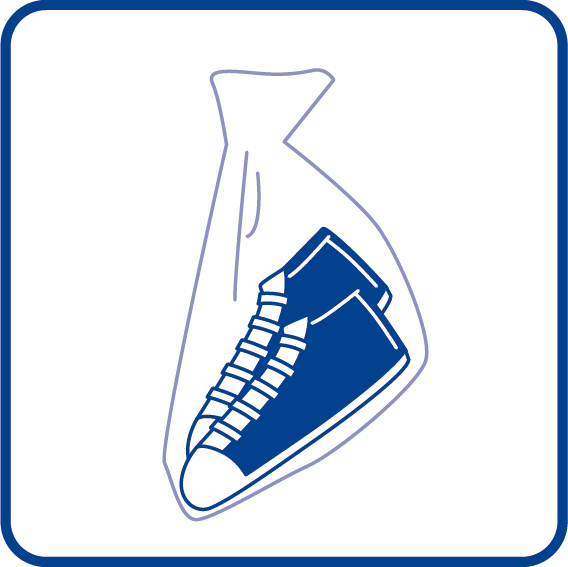 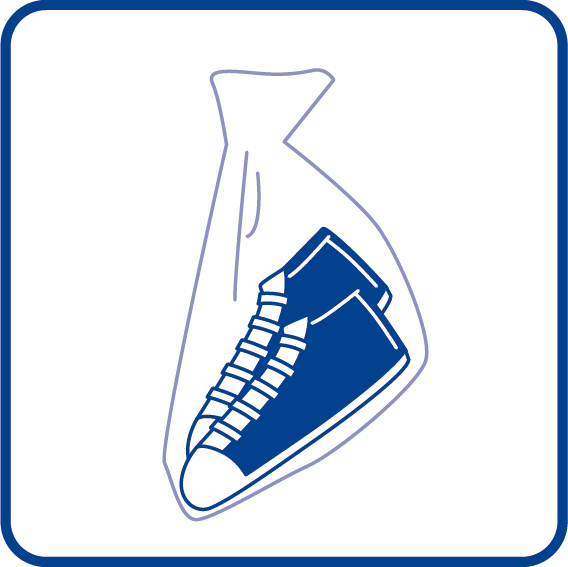 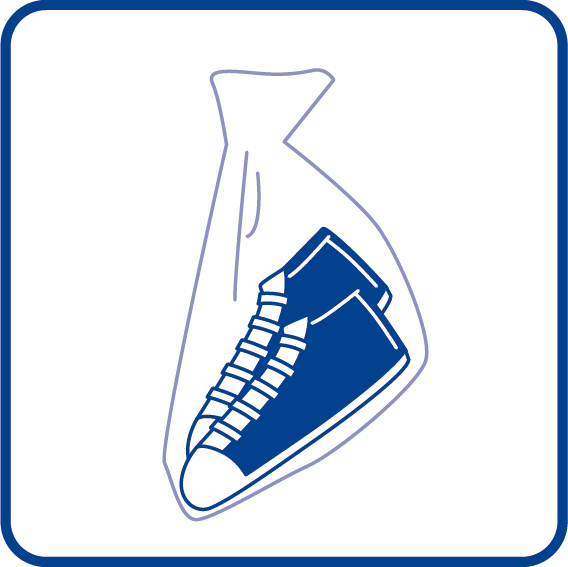 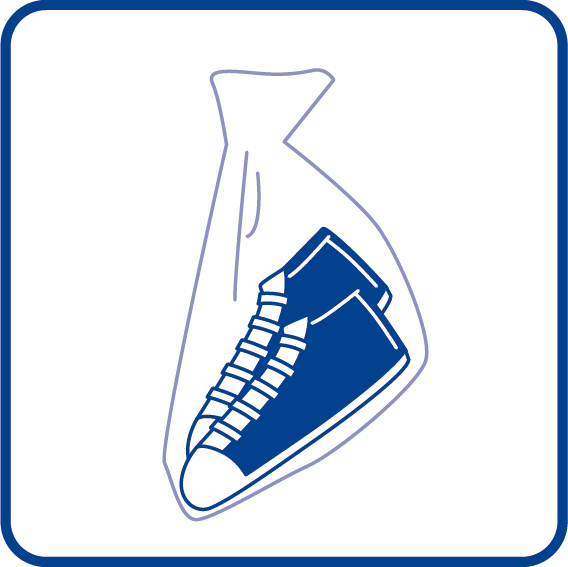 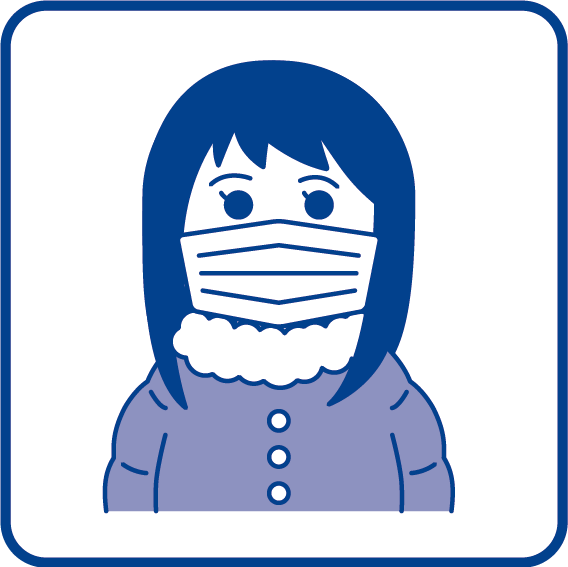 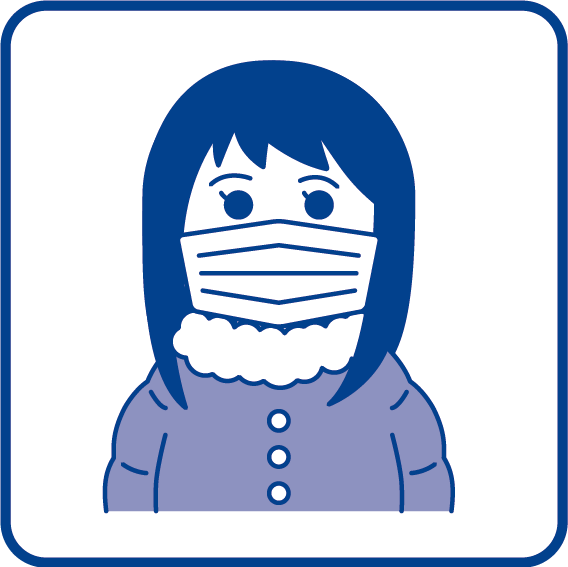 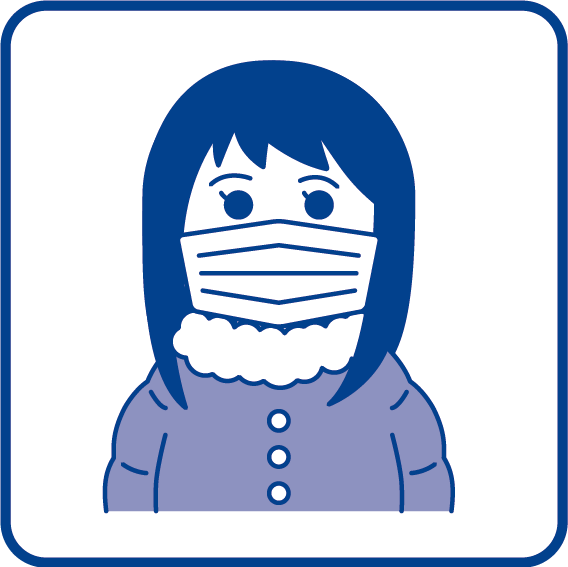 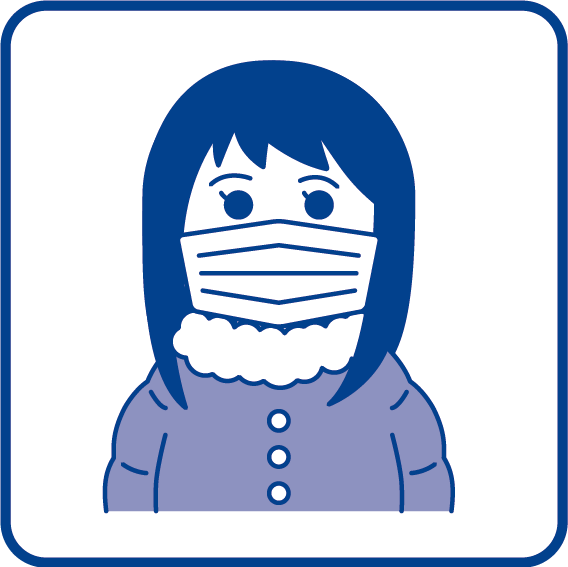 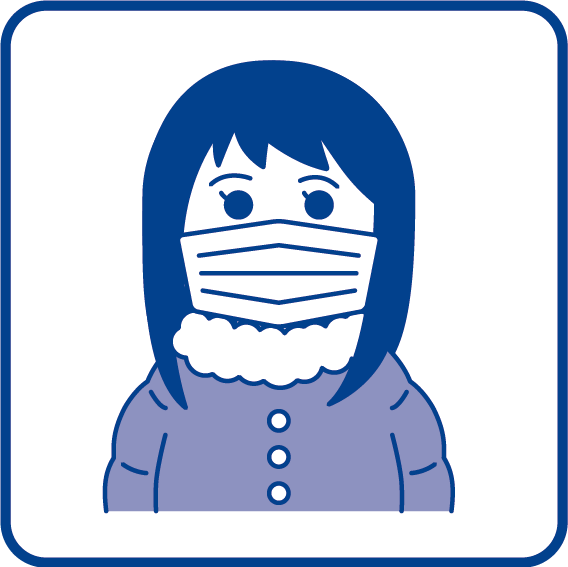 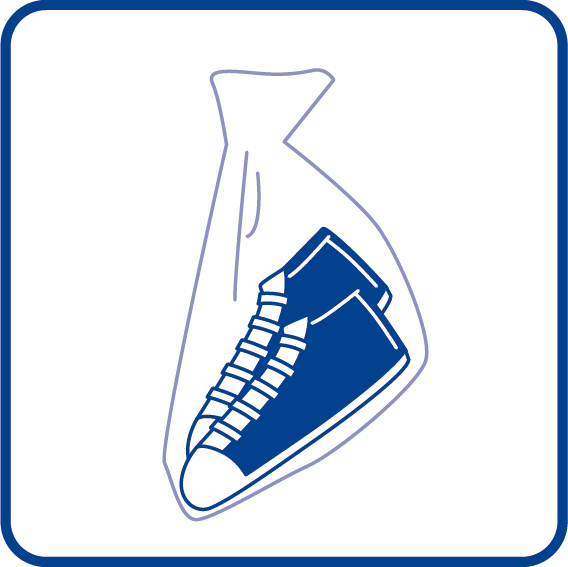 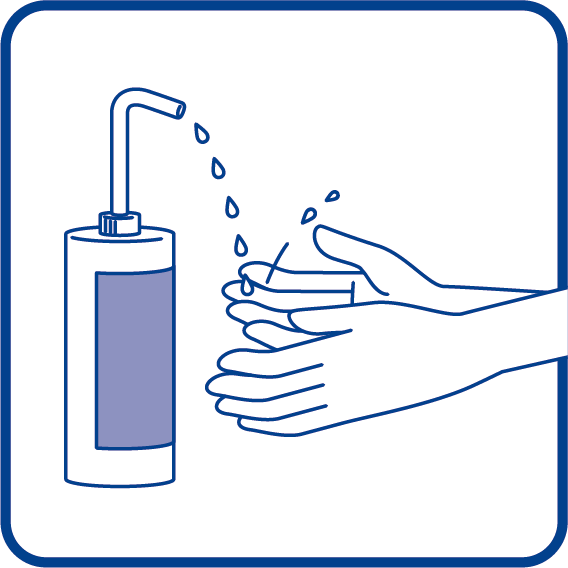 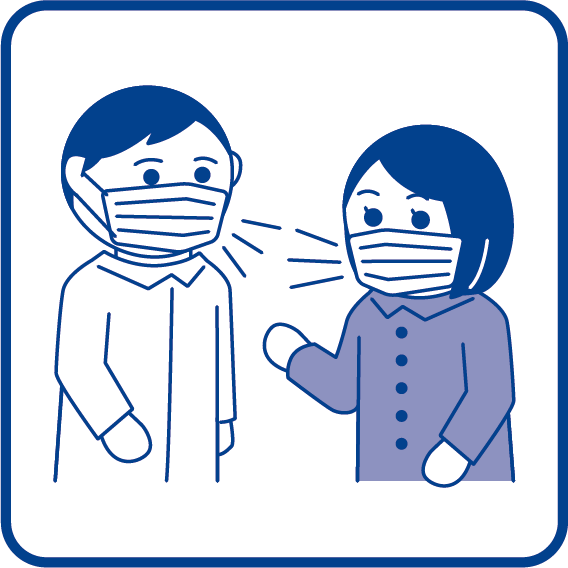 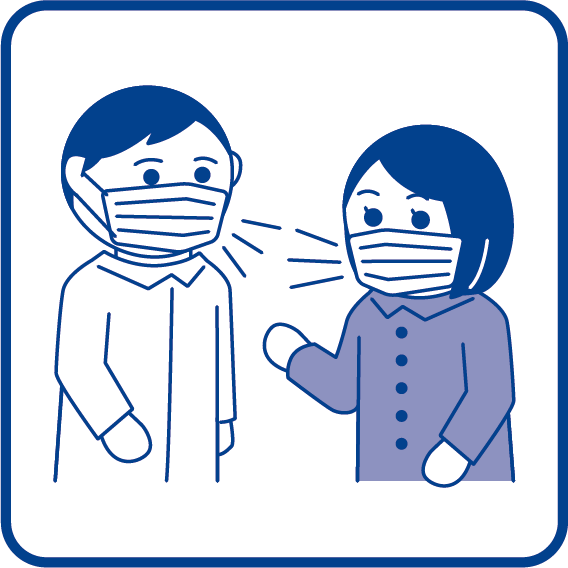 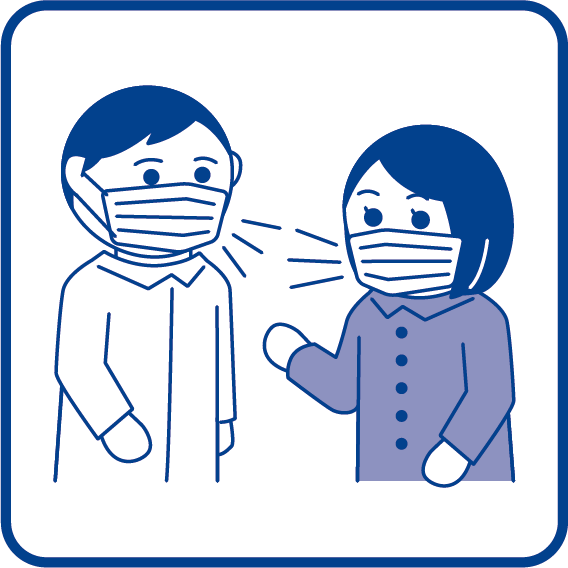 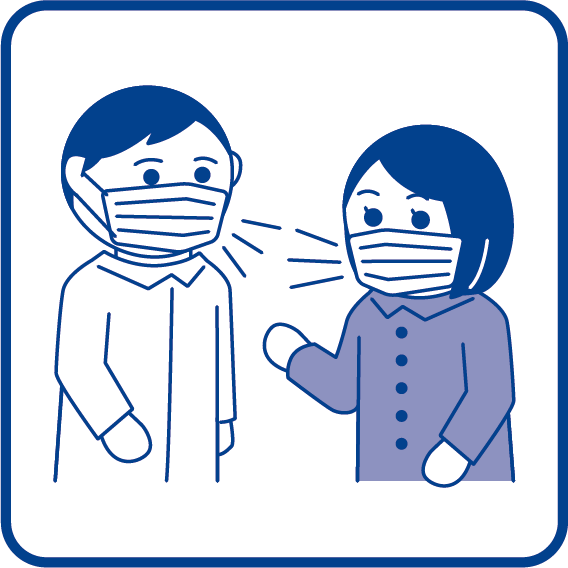 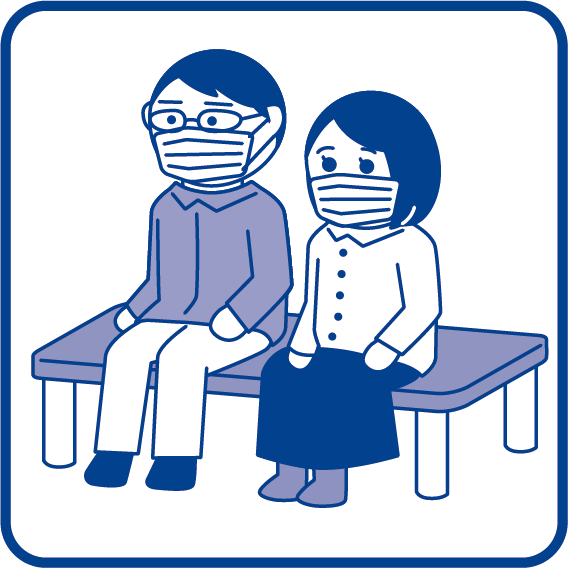 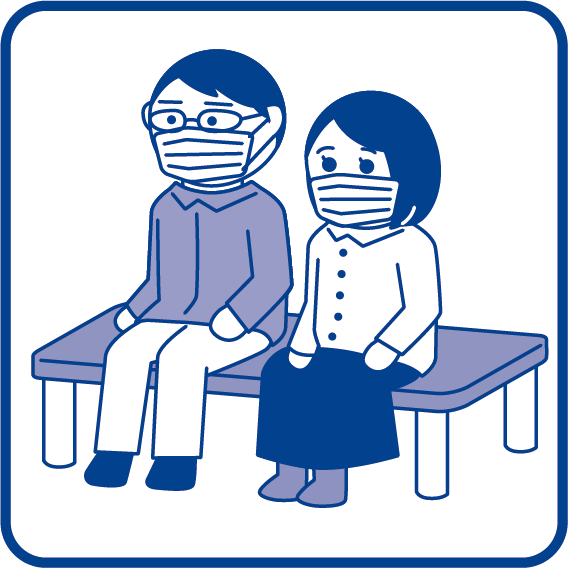 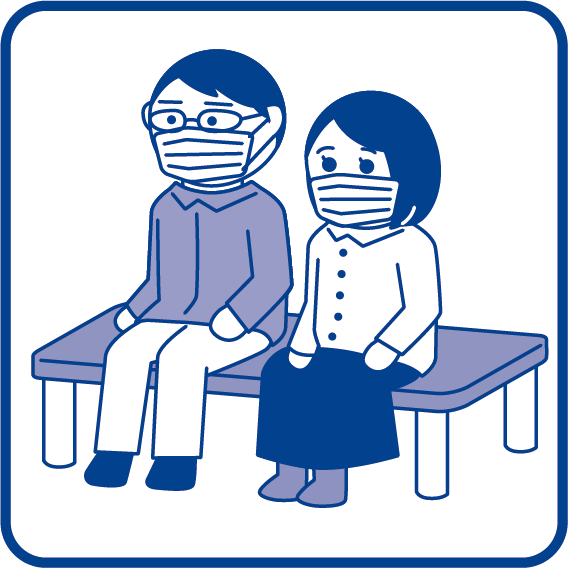 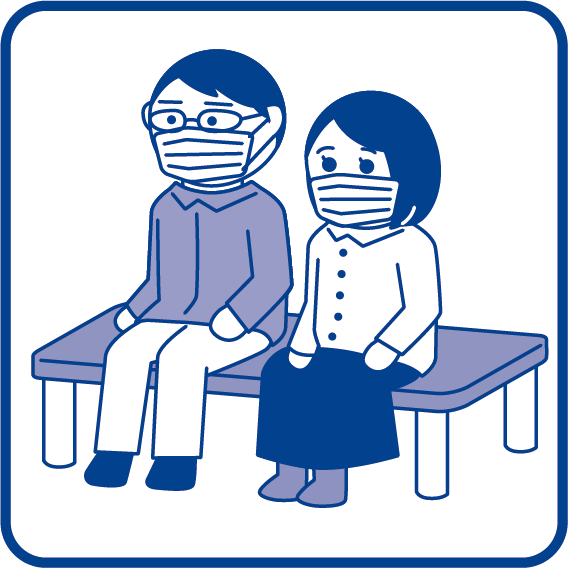 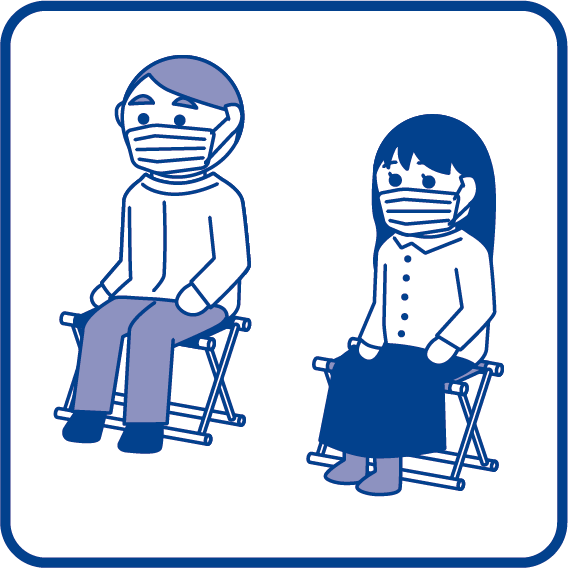 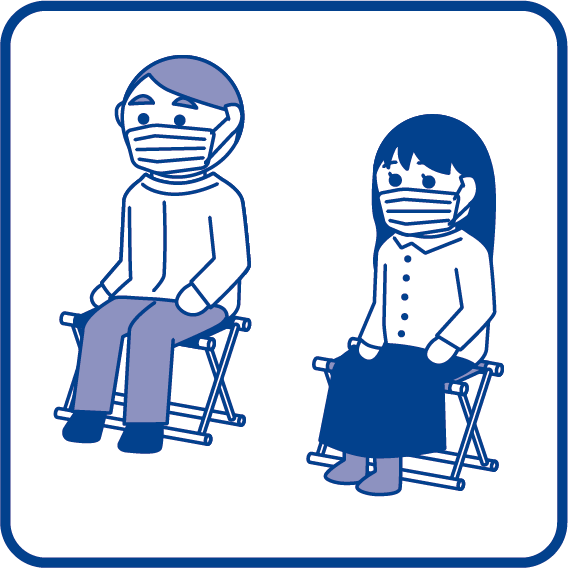 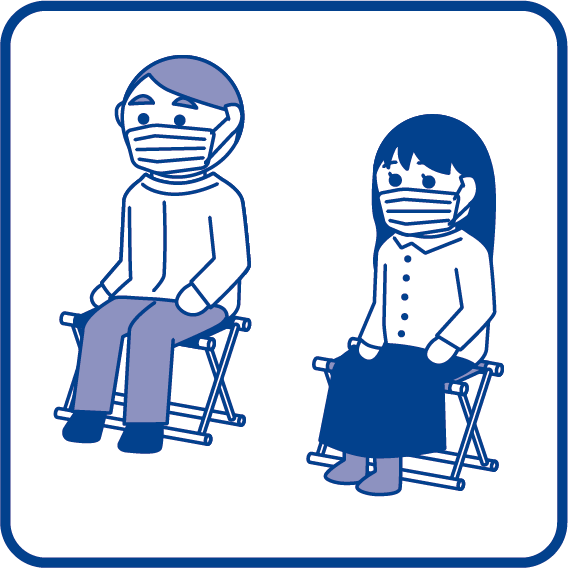 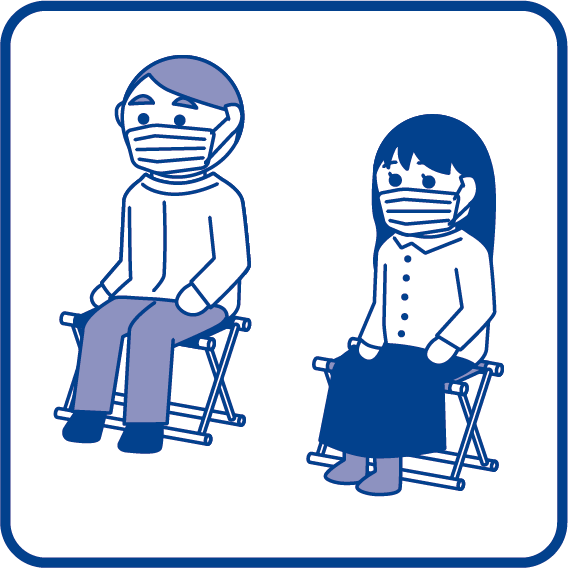 イラスト下の文字は自由に編集できます
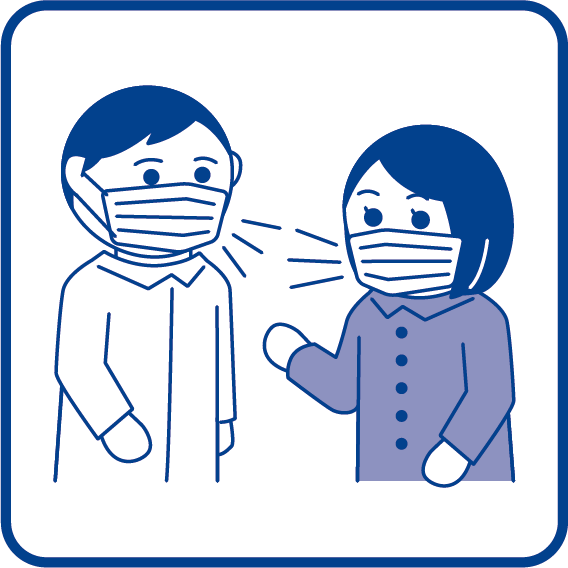 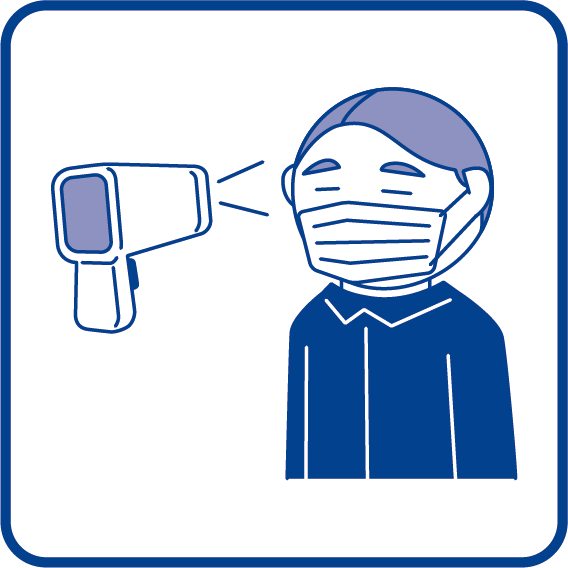 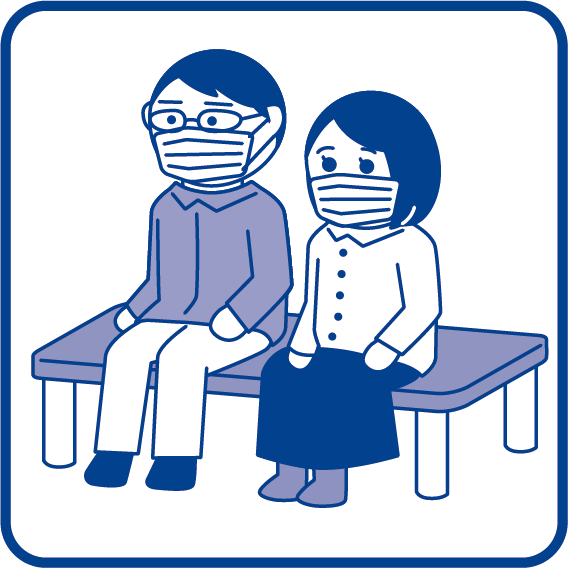 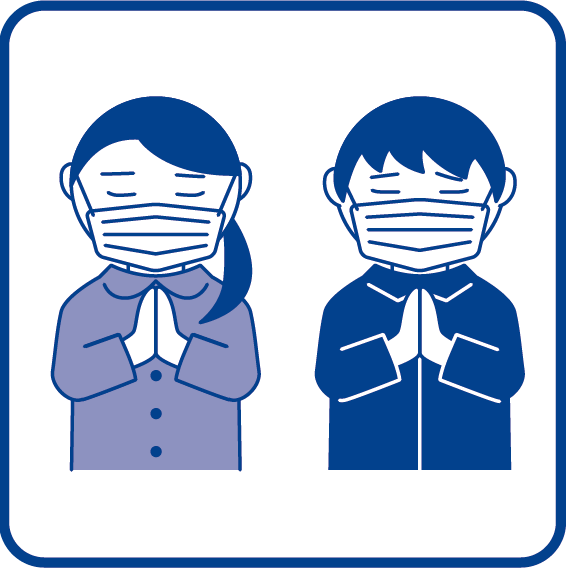 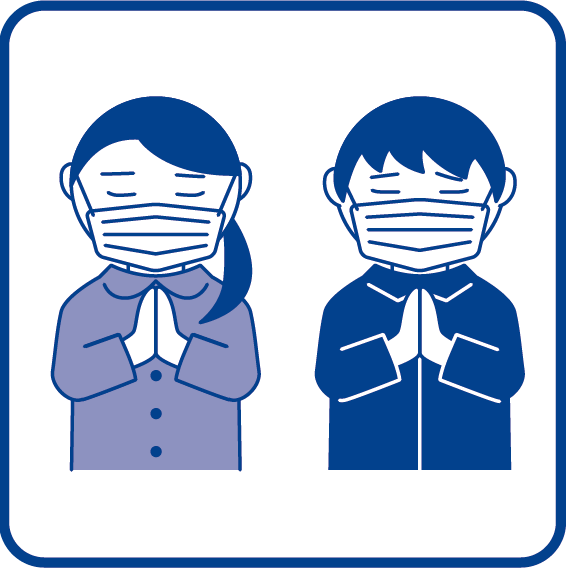 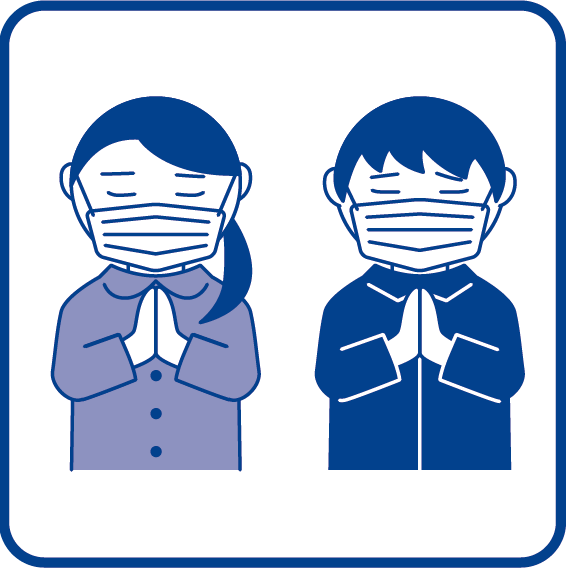 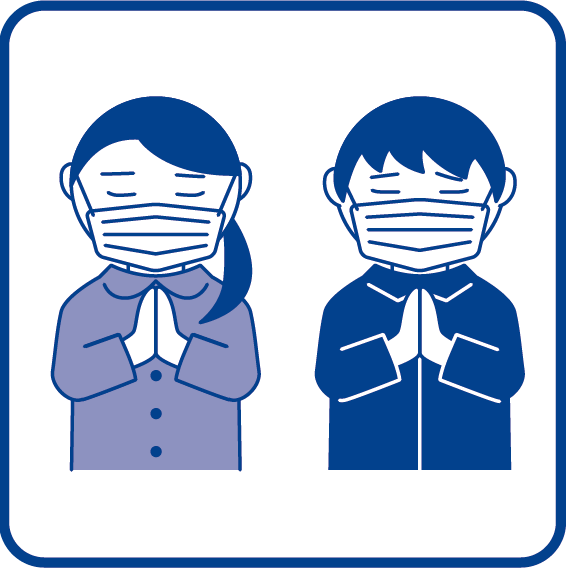 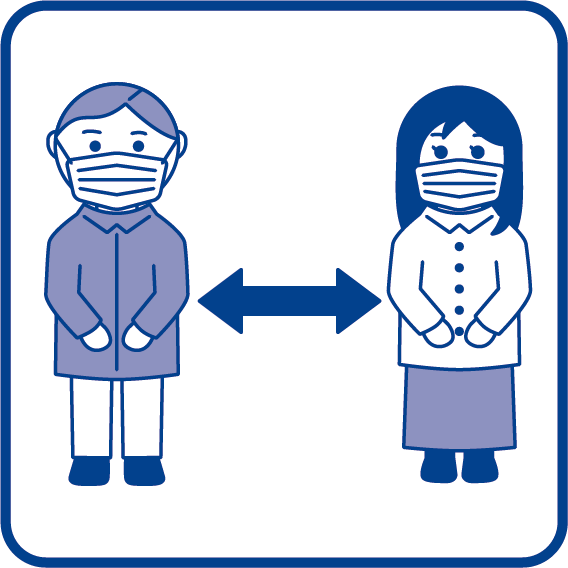 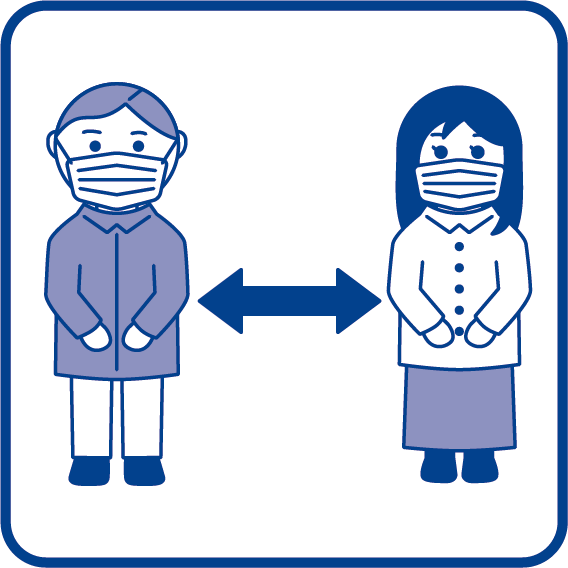 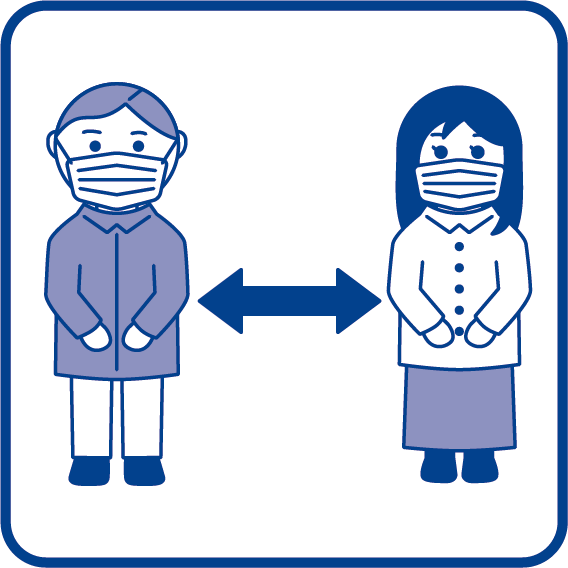 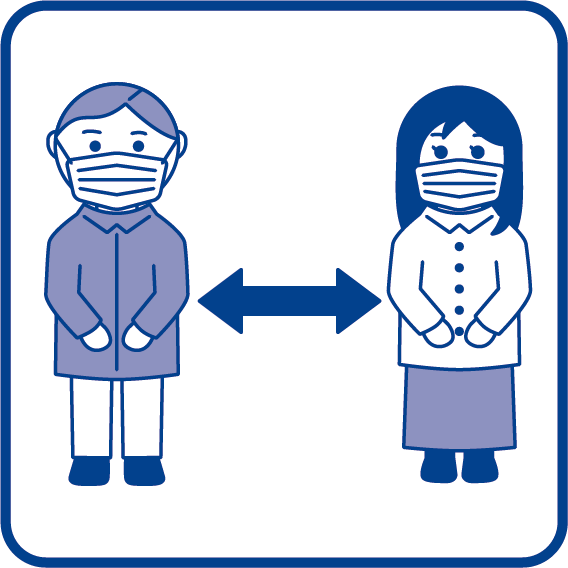 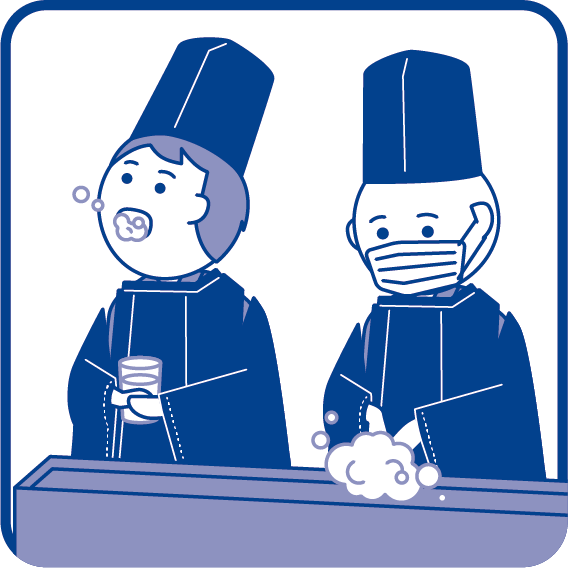 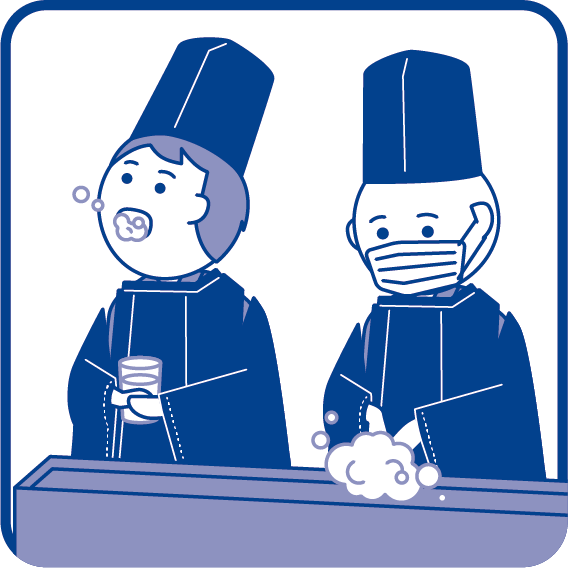 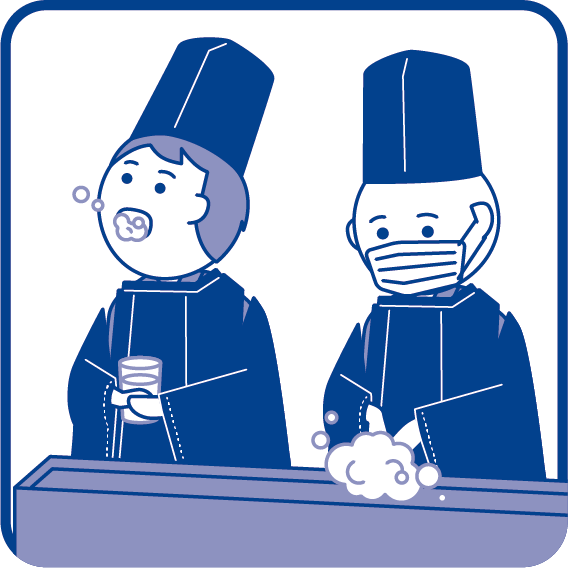 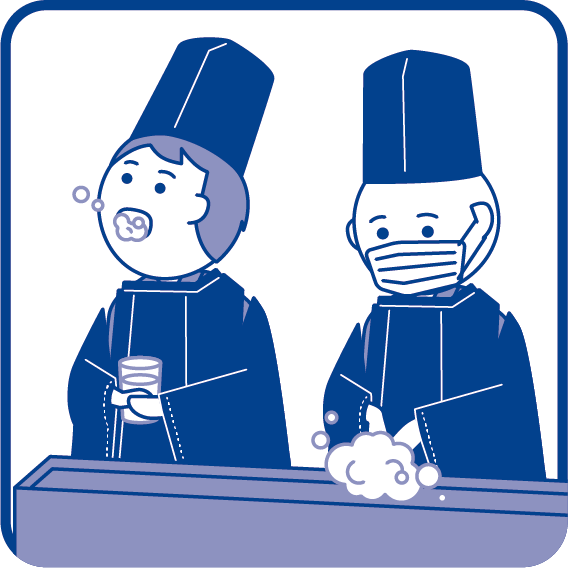 消毒のご協力をお願いいたします。
文字は自由に編集できます
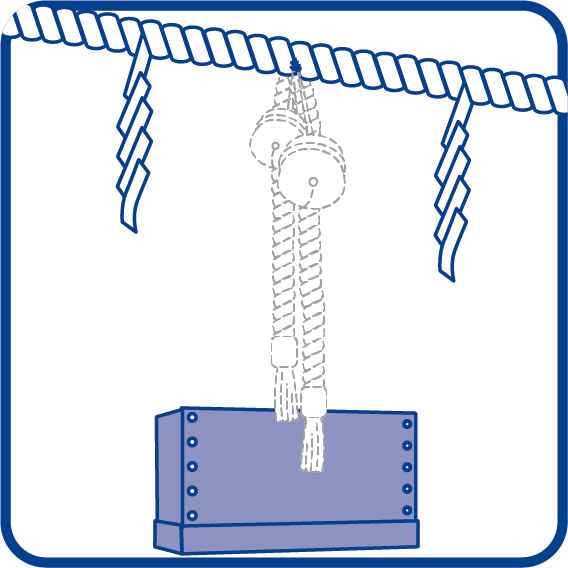 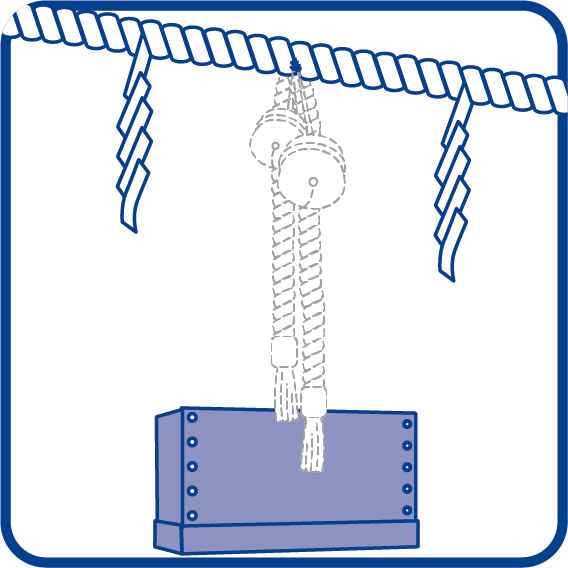 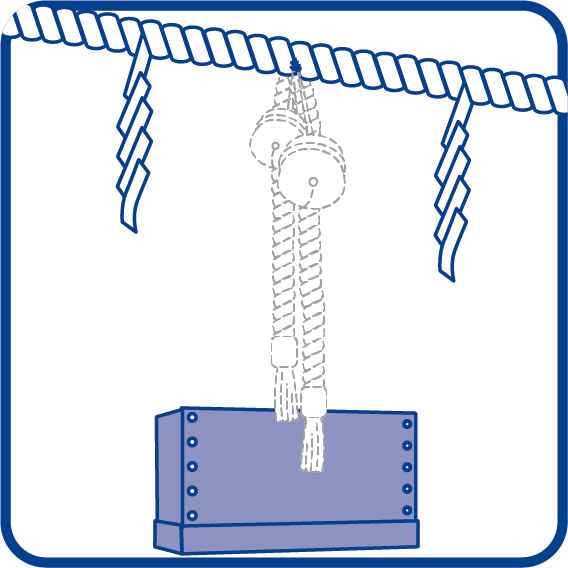 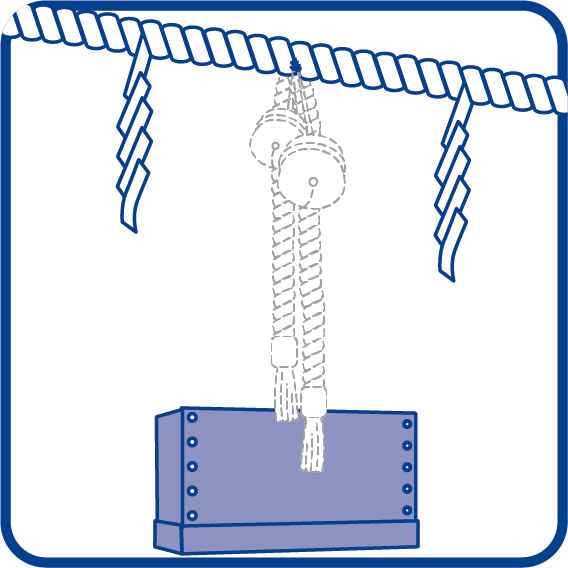 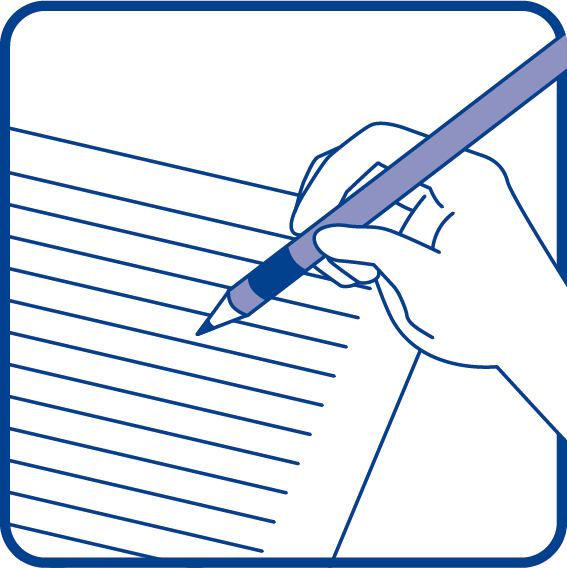 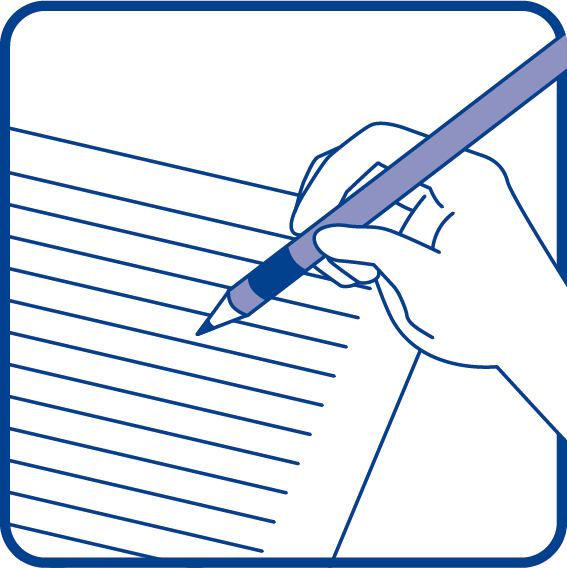 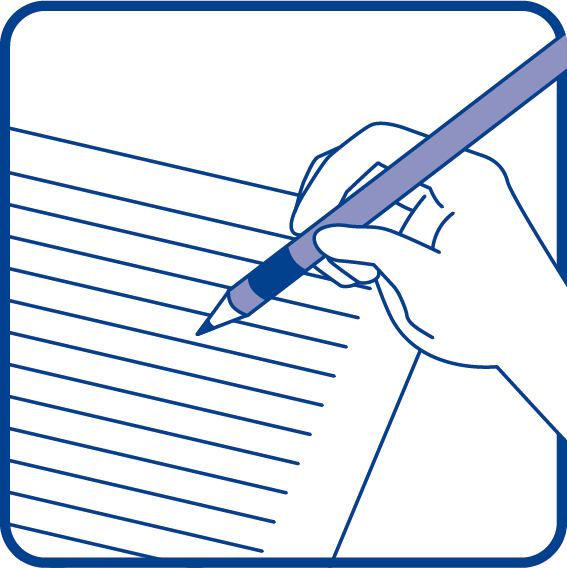 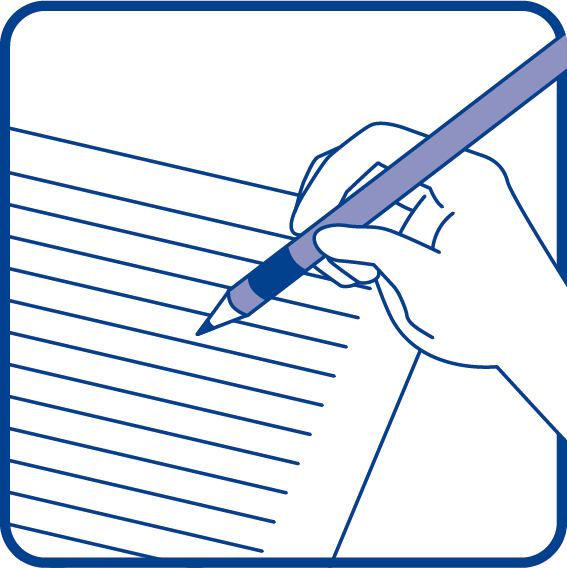 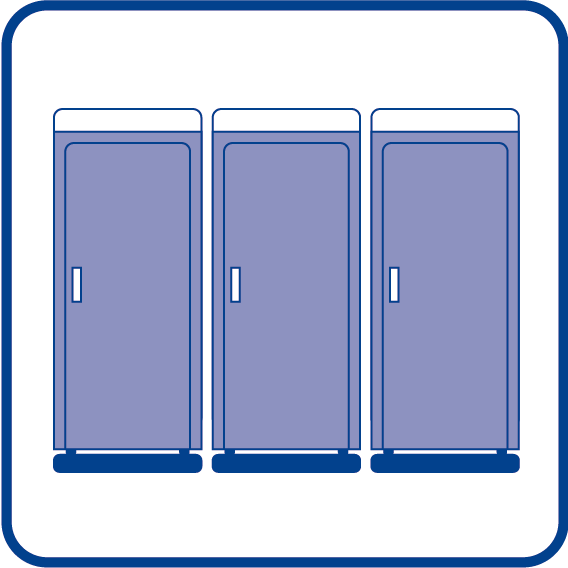 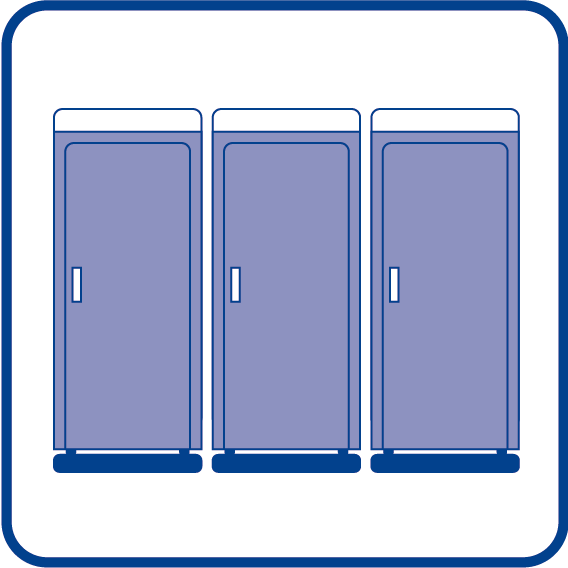 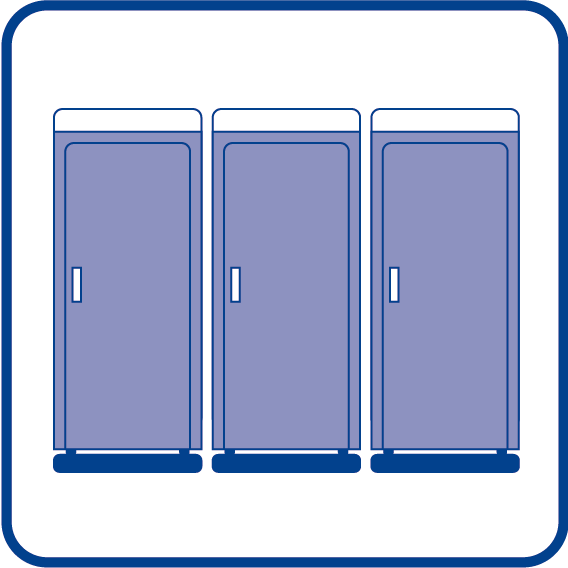 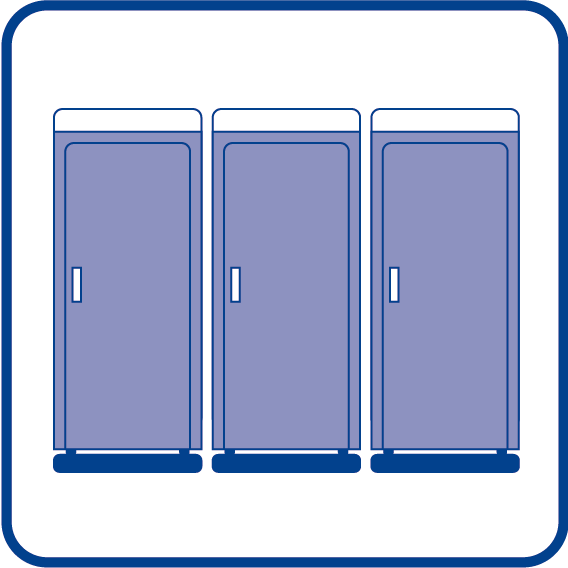 あいう神社
神社・団体名をご記入ください
ウイルス関連のイラスト
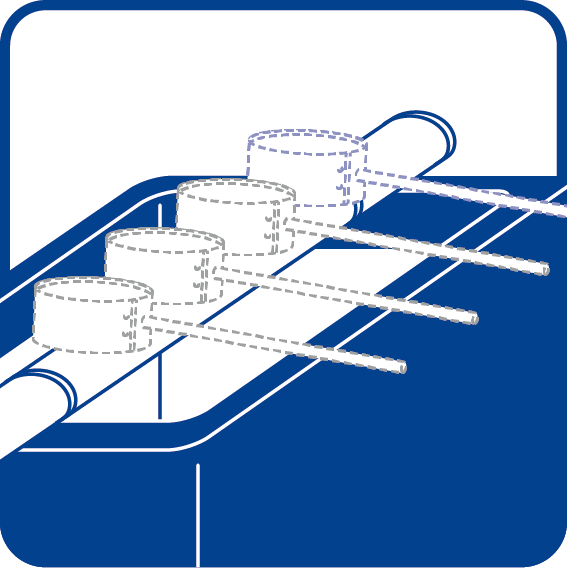 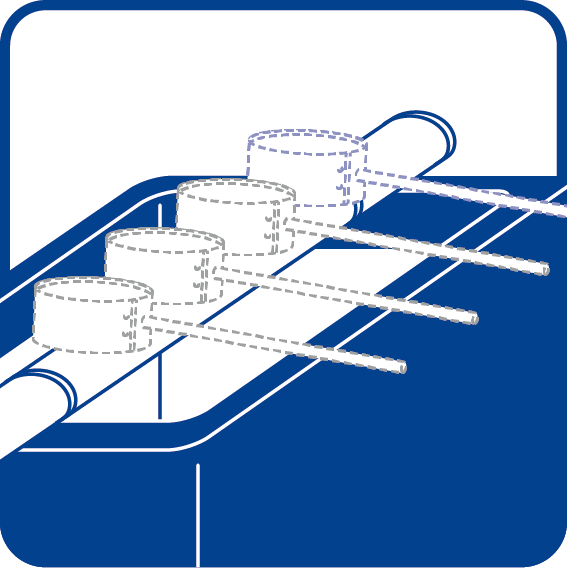 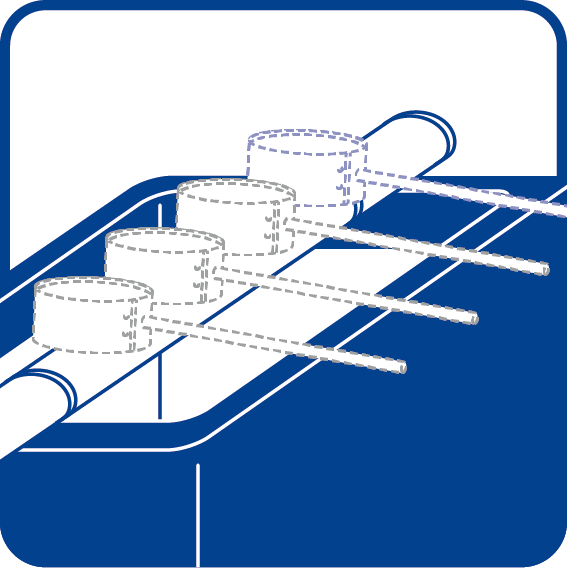 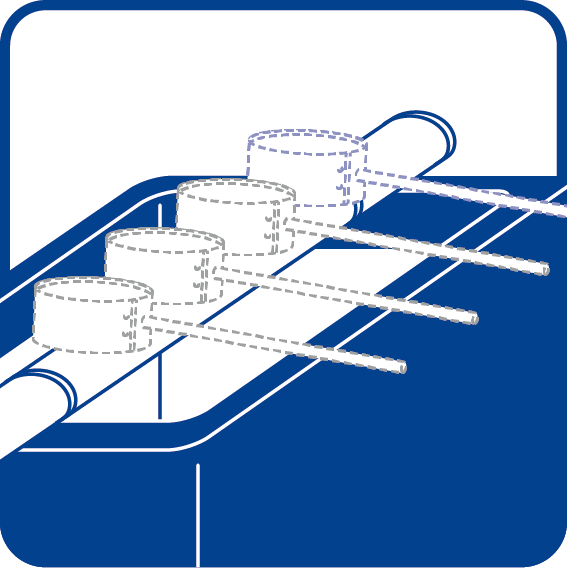 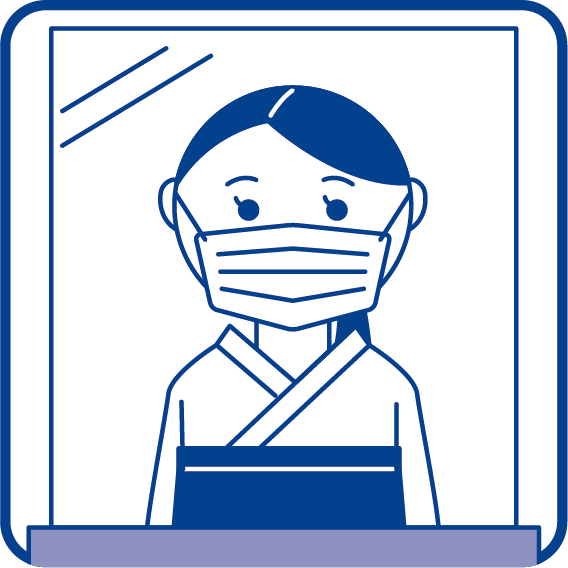 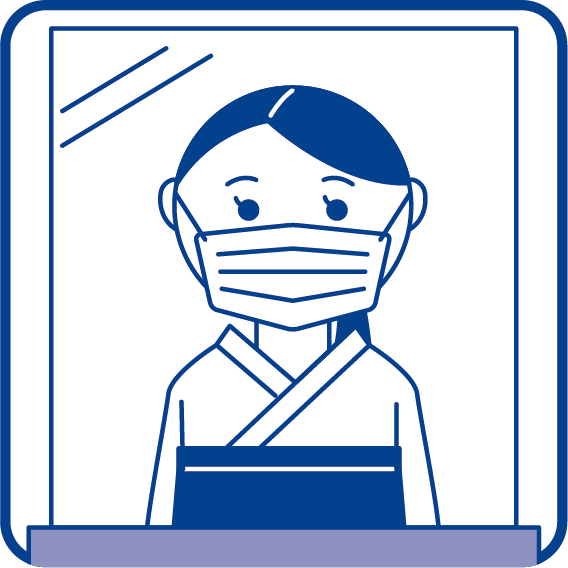 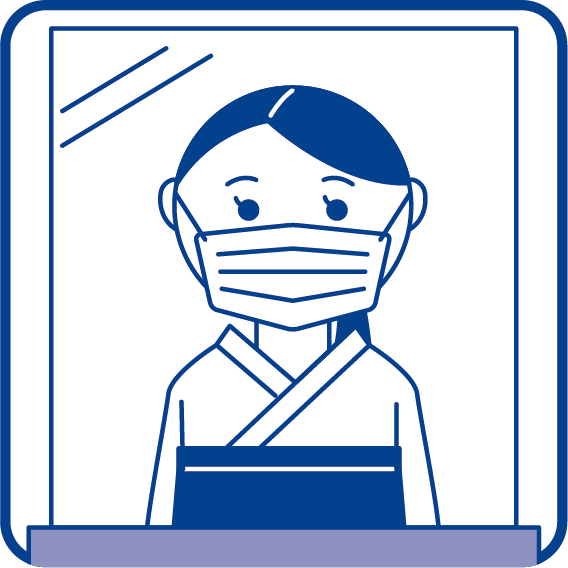 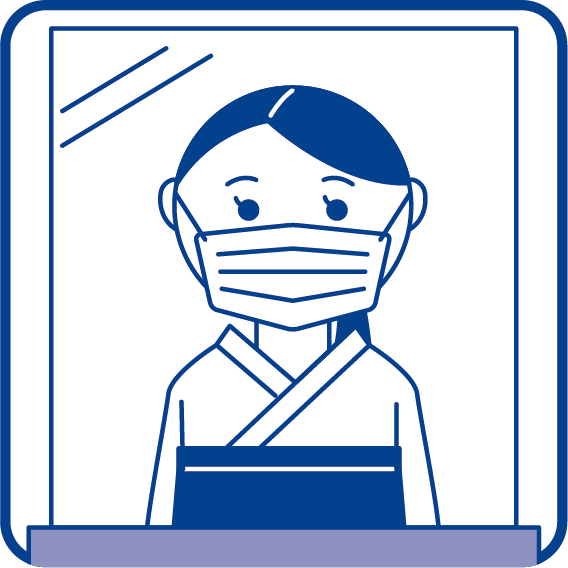 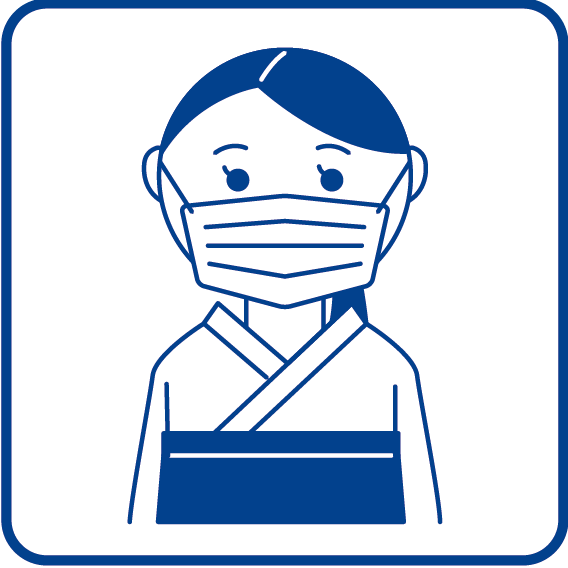 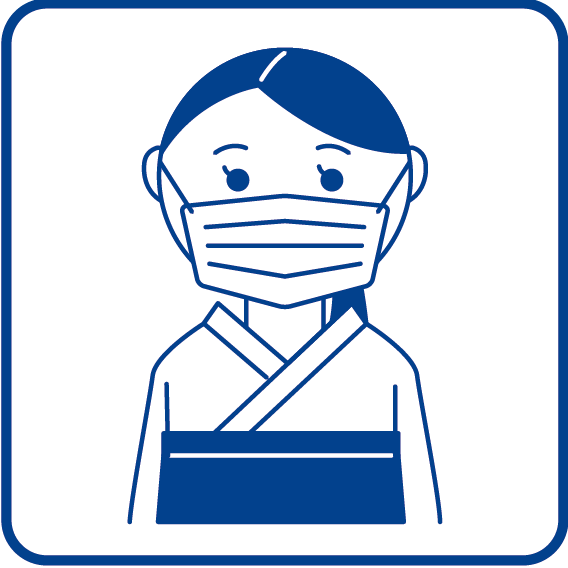 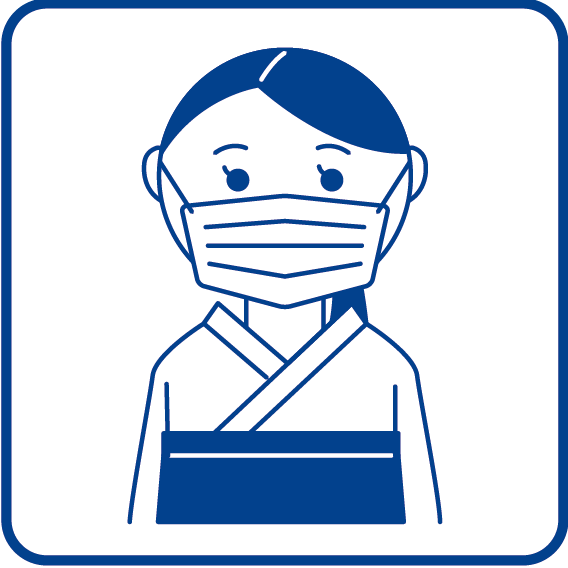 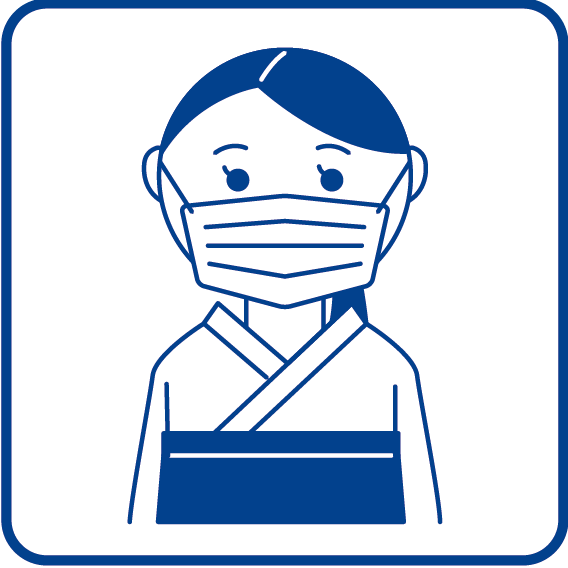 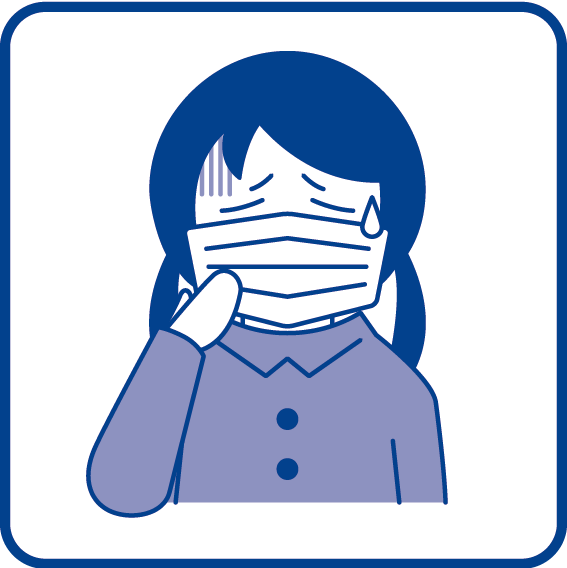 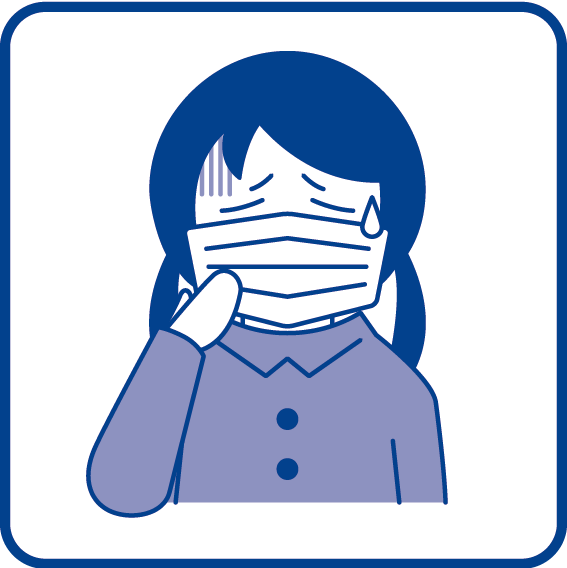 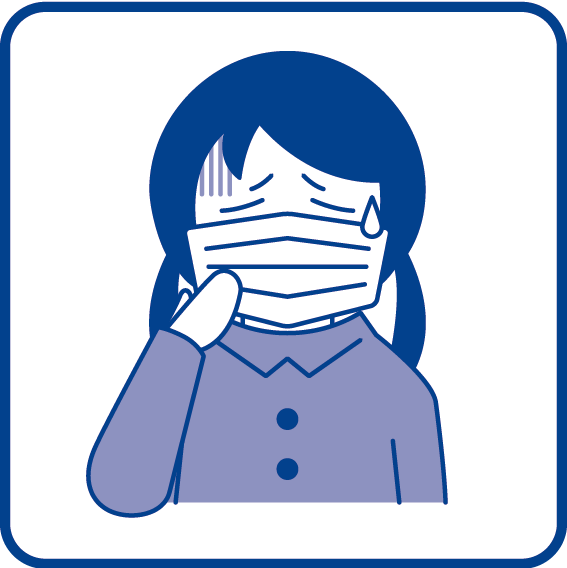 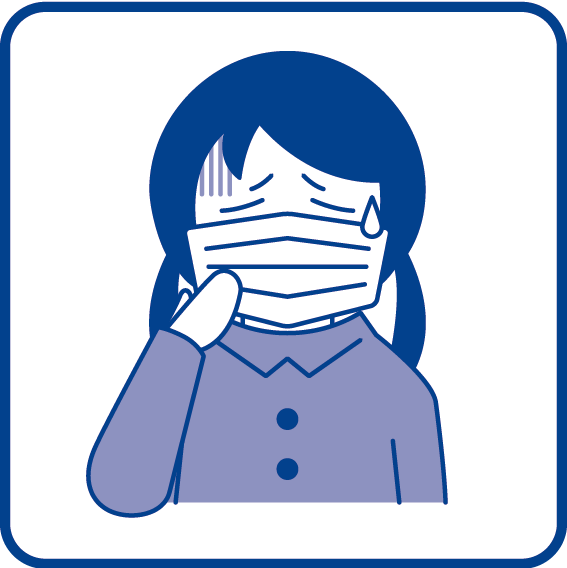 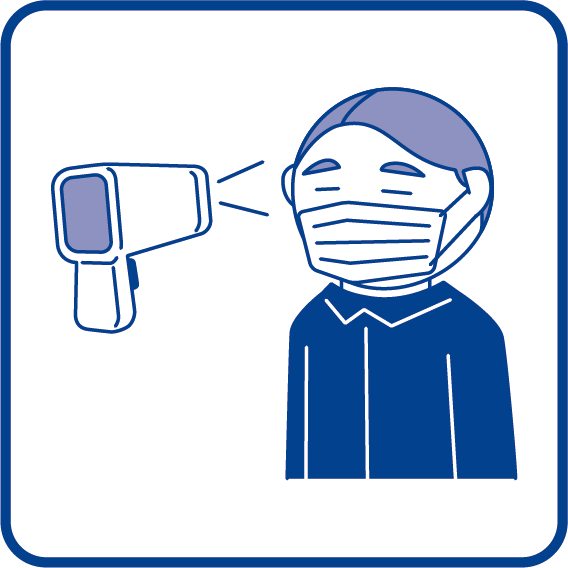 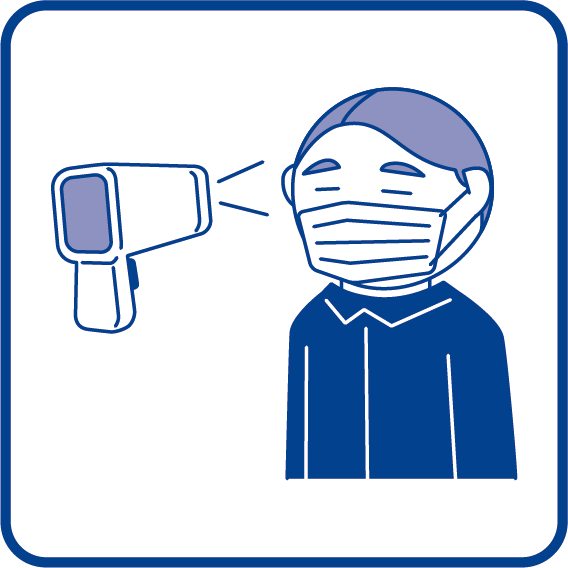 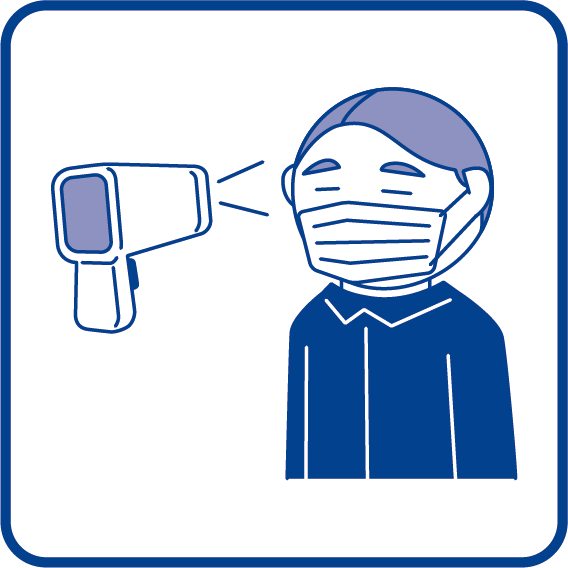 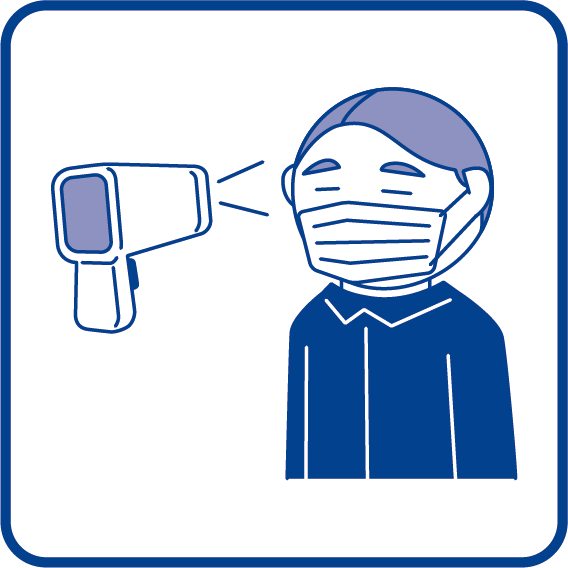 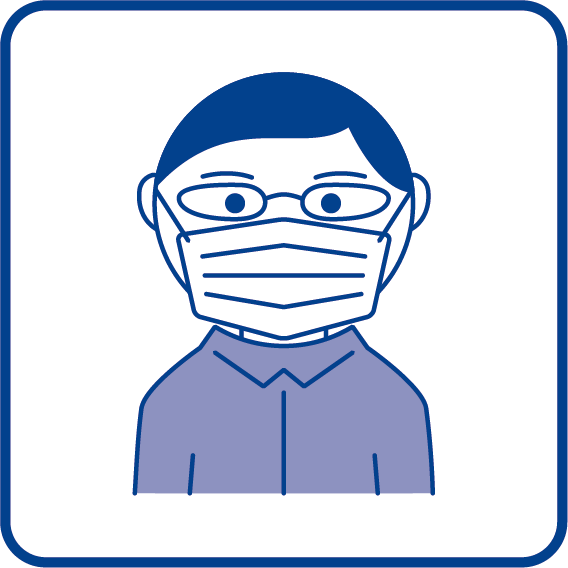 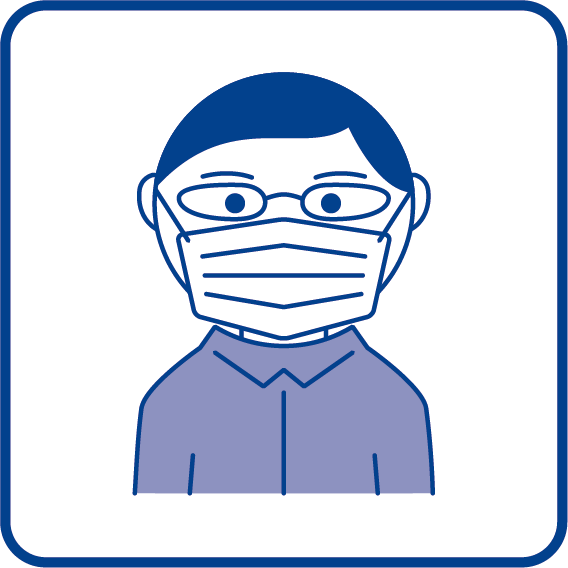 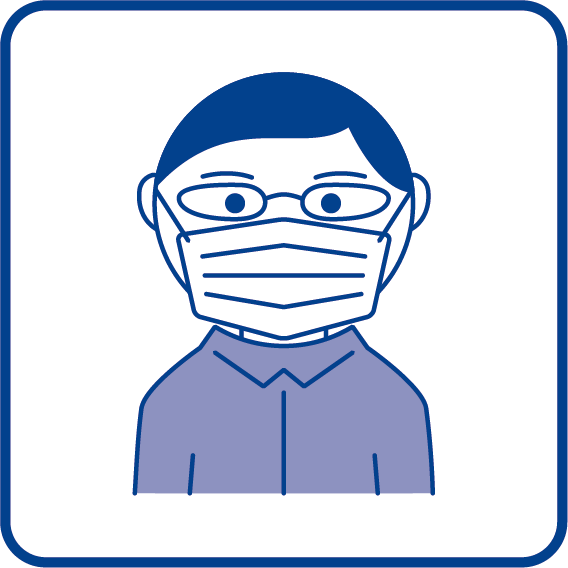 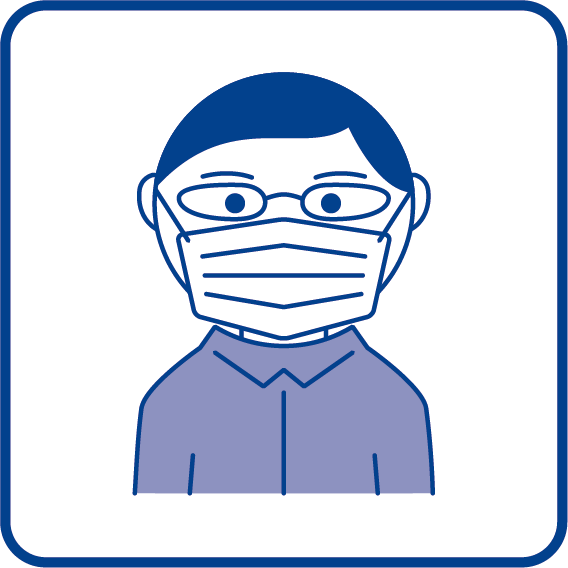 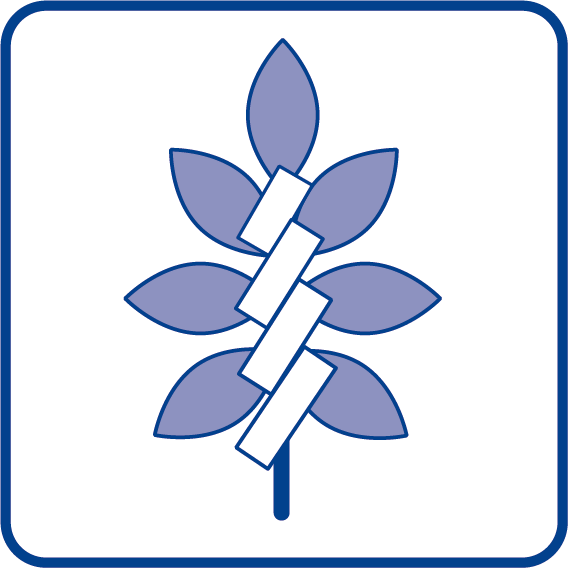 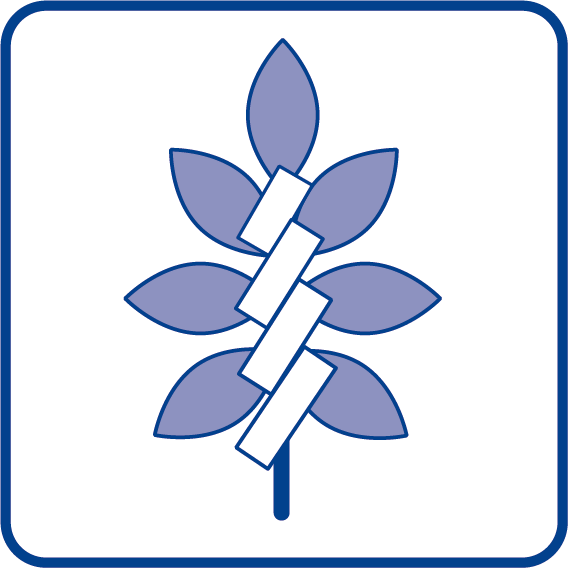 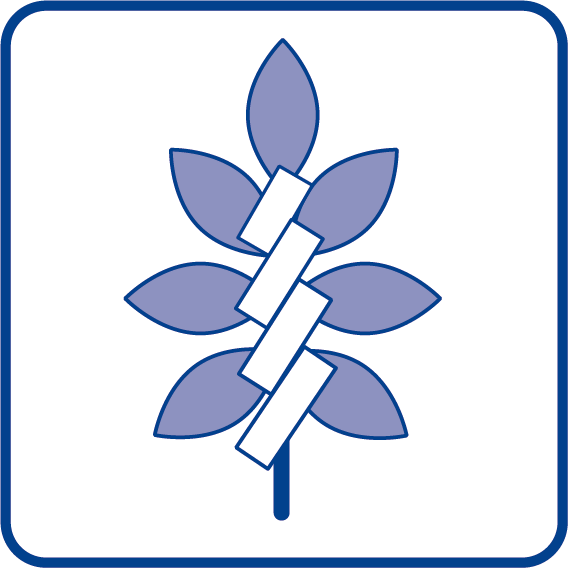 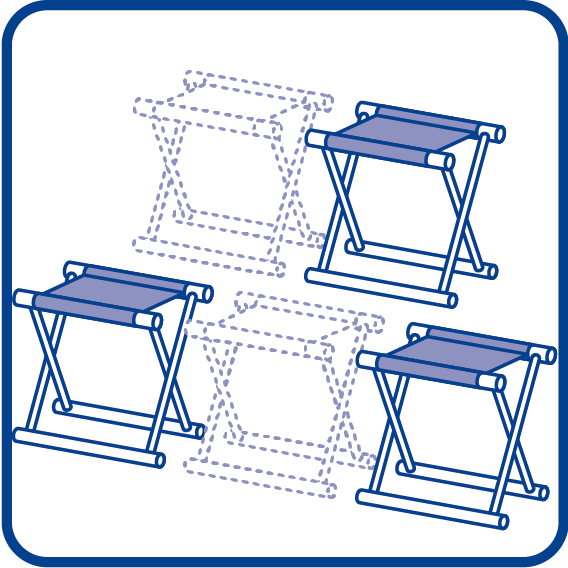 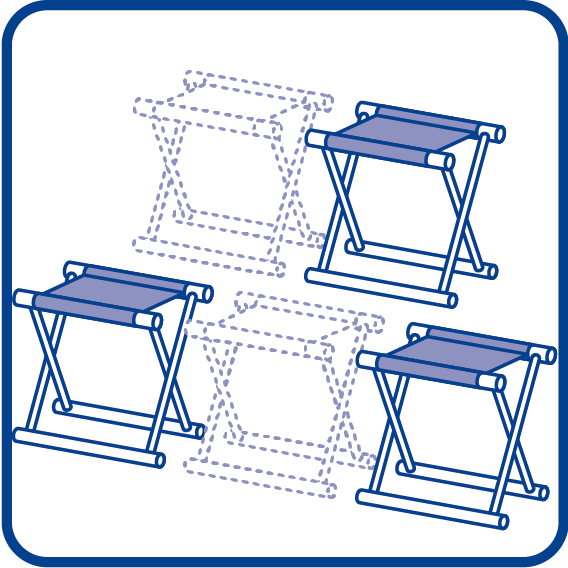 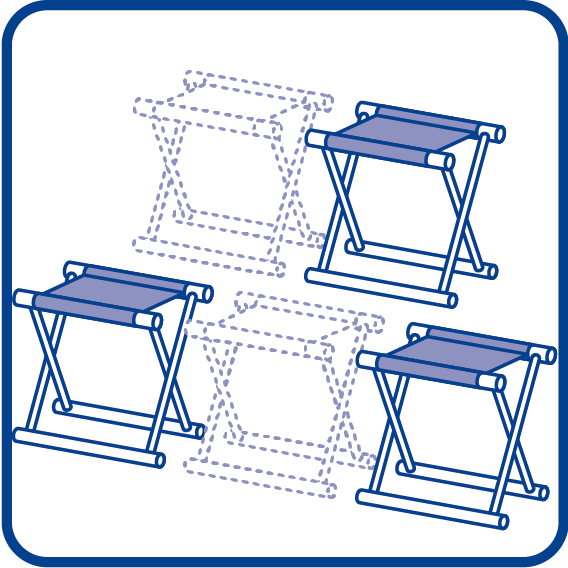 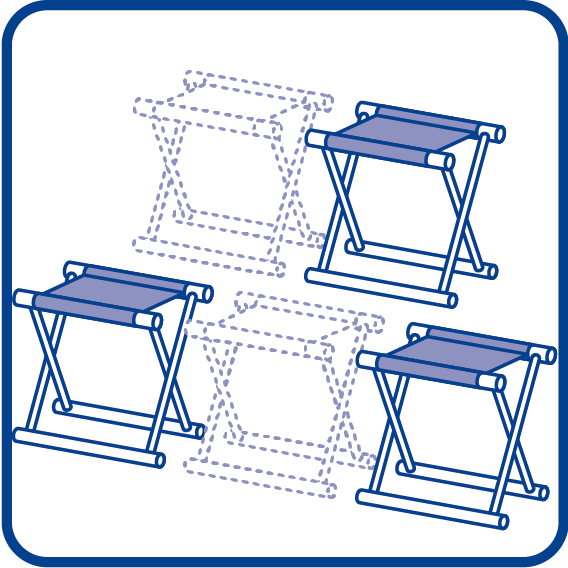 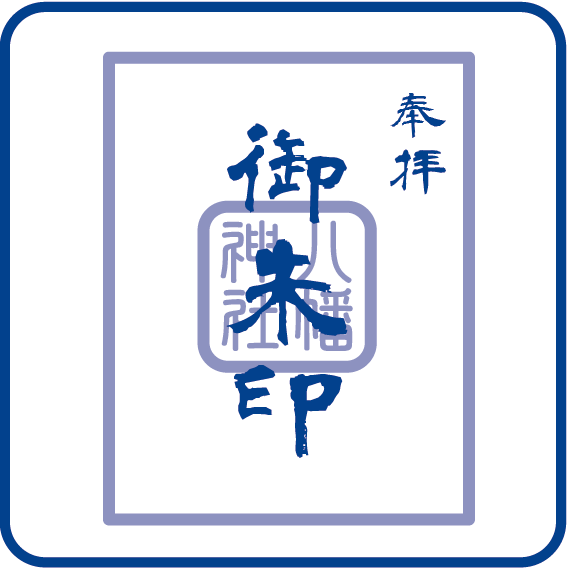 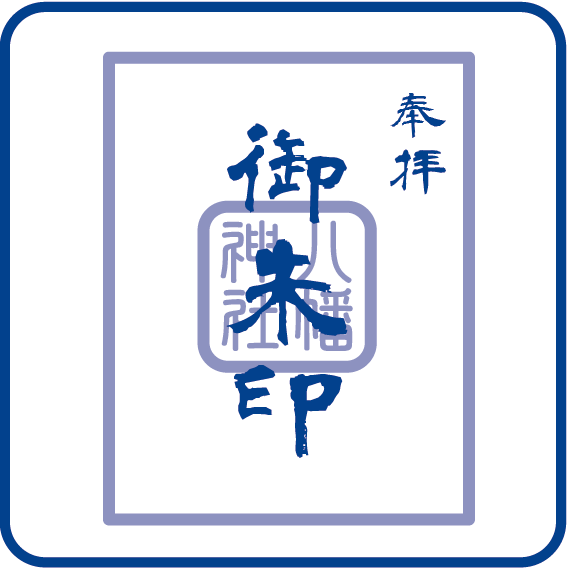 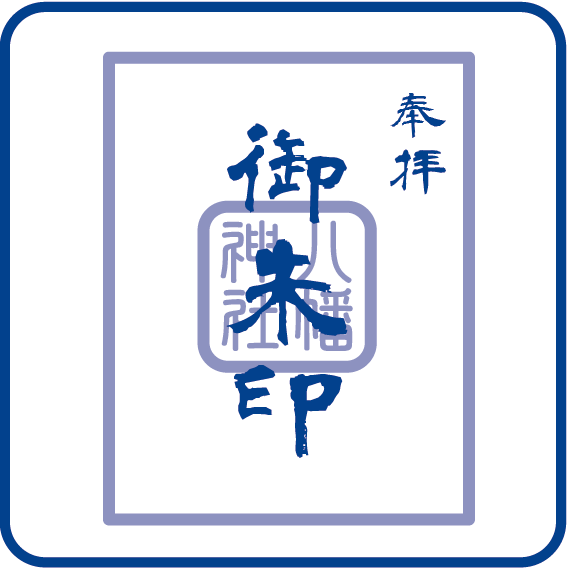 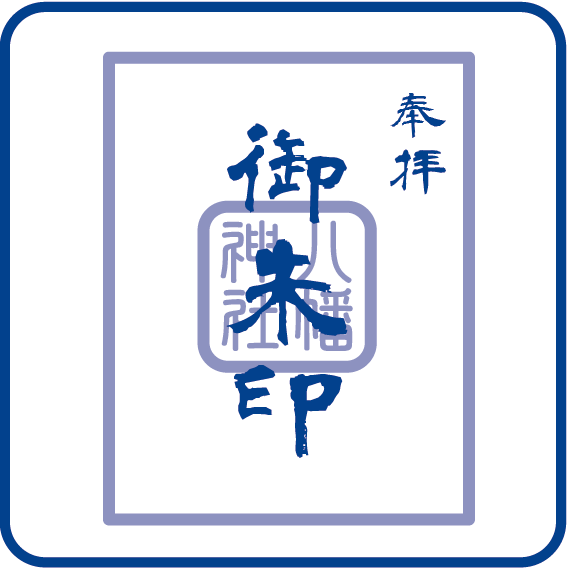 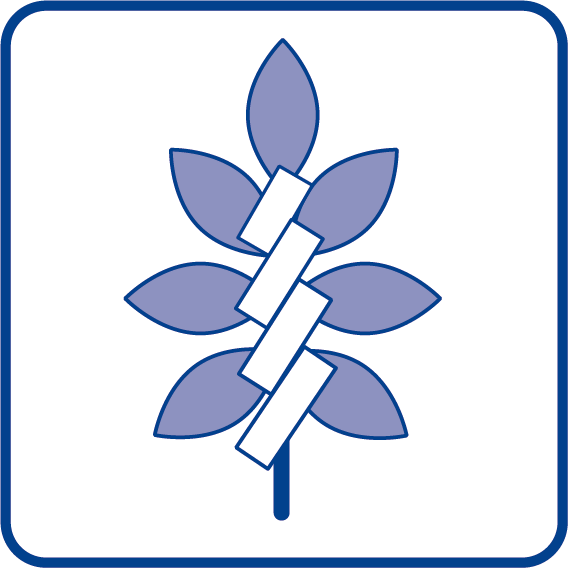 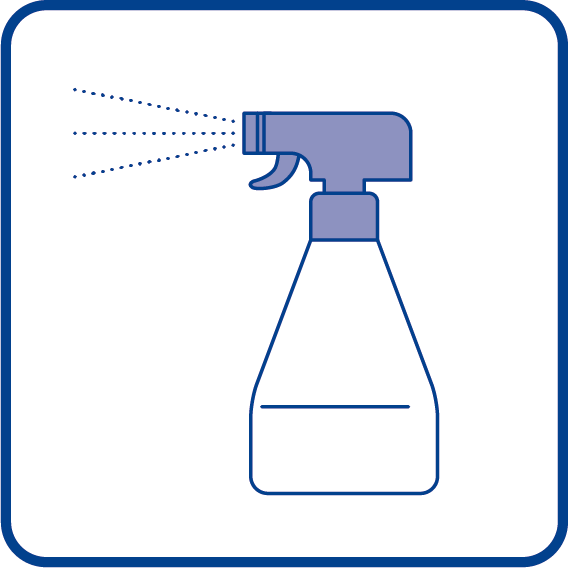 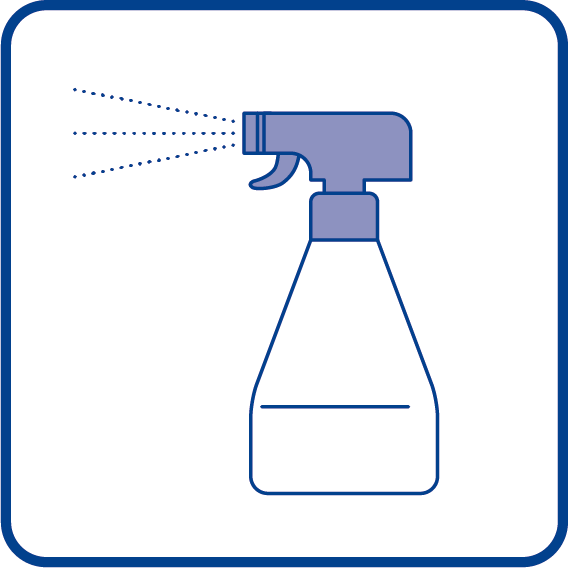 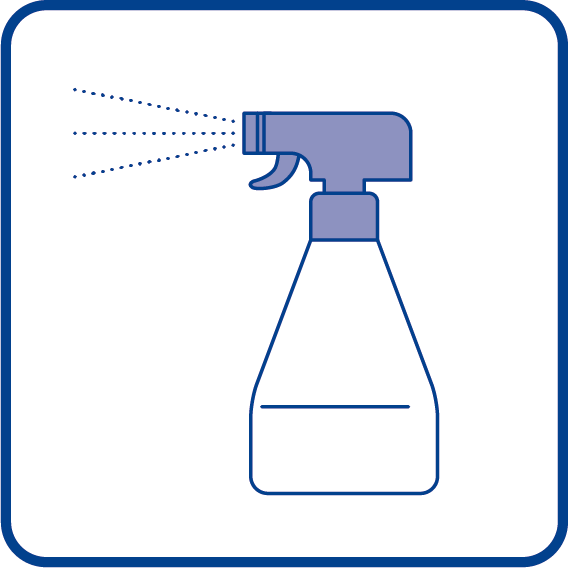 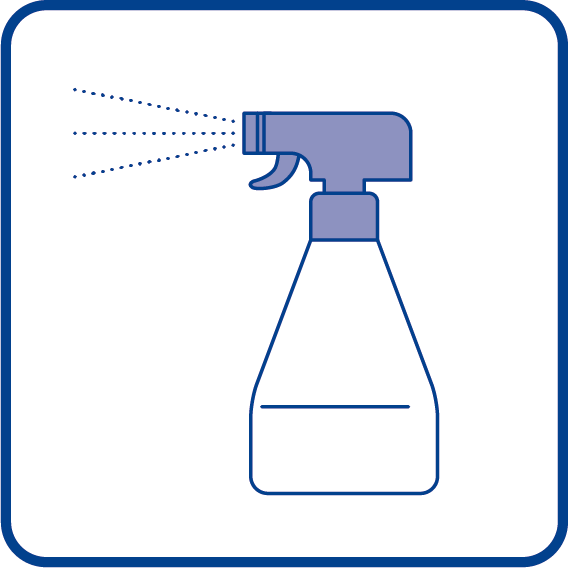 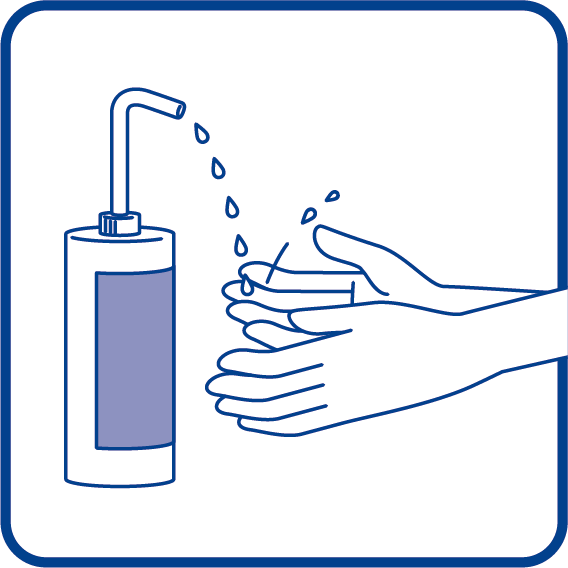 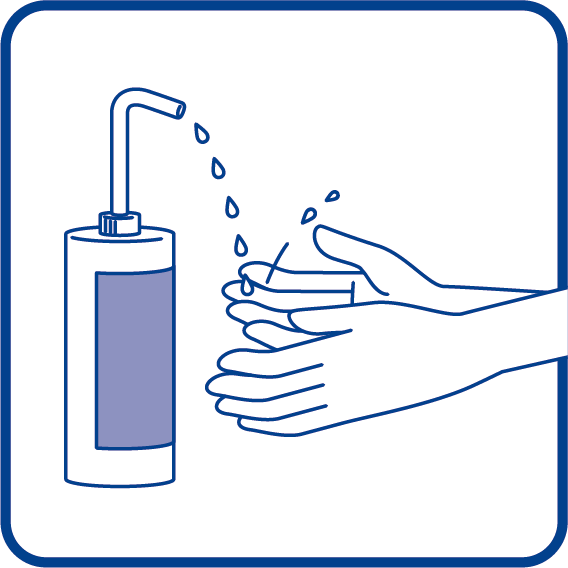 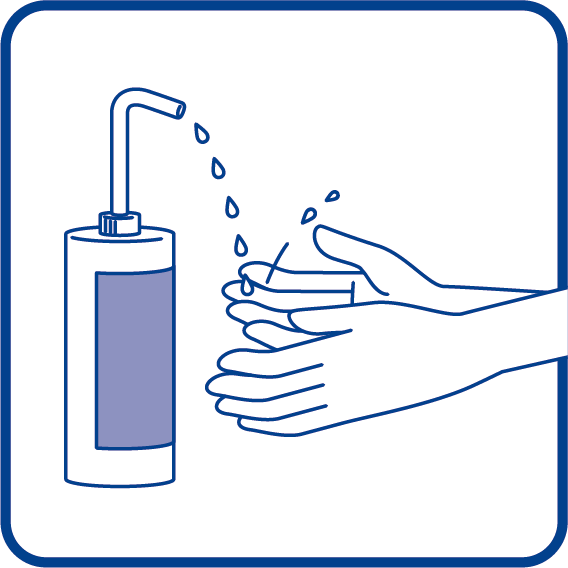 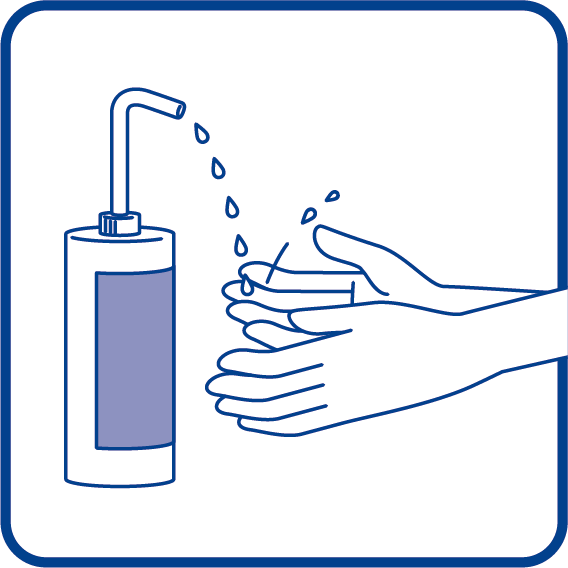 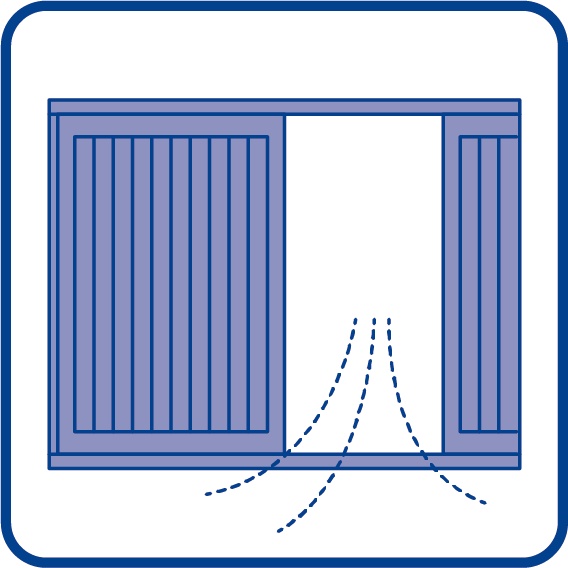 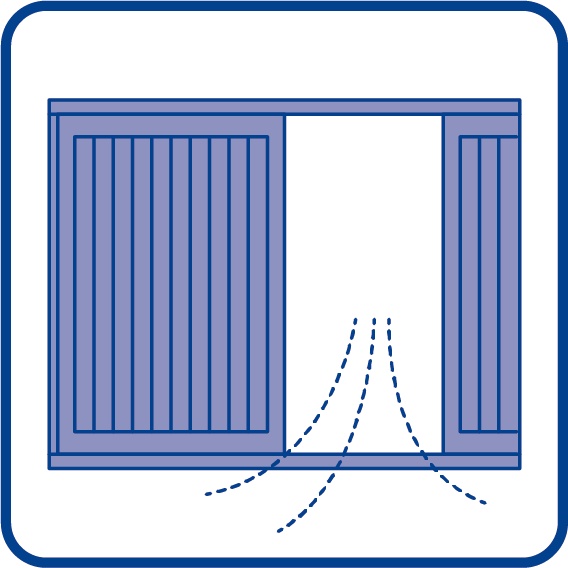 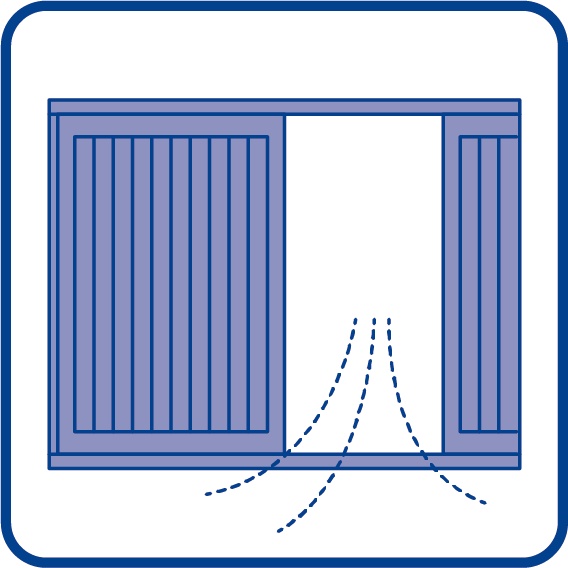 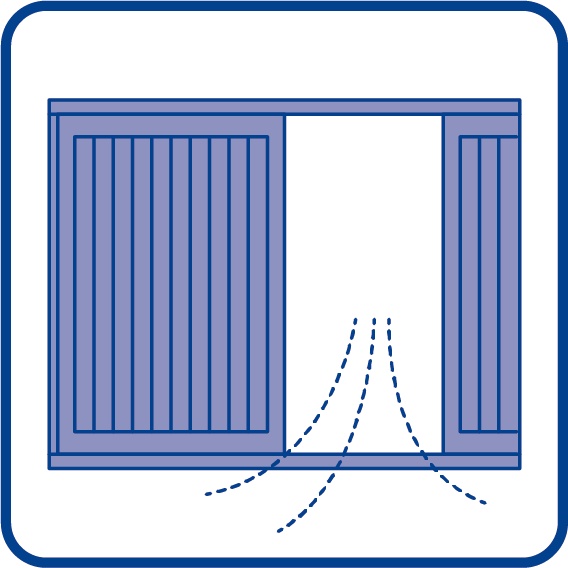